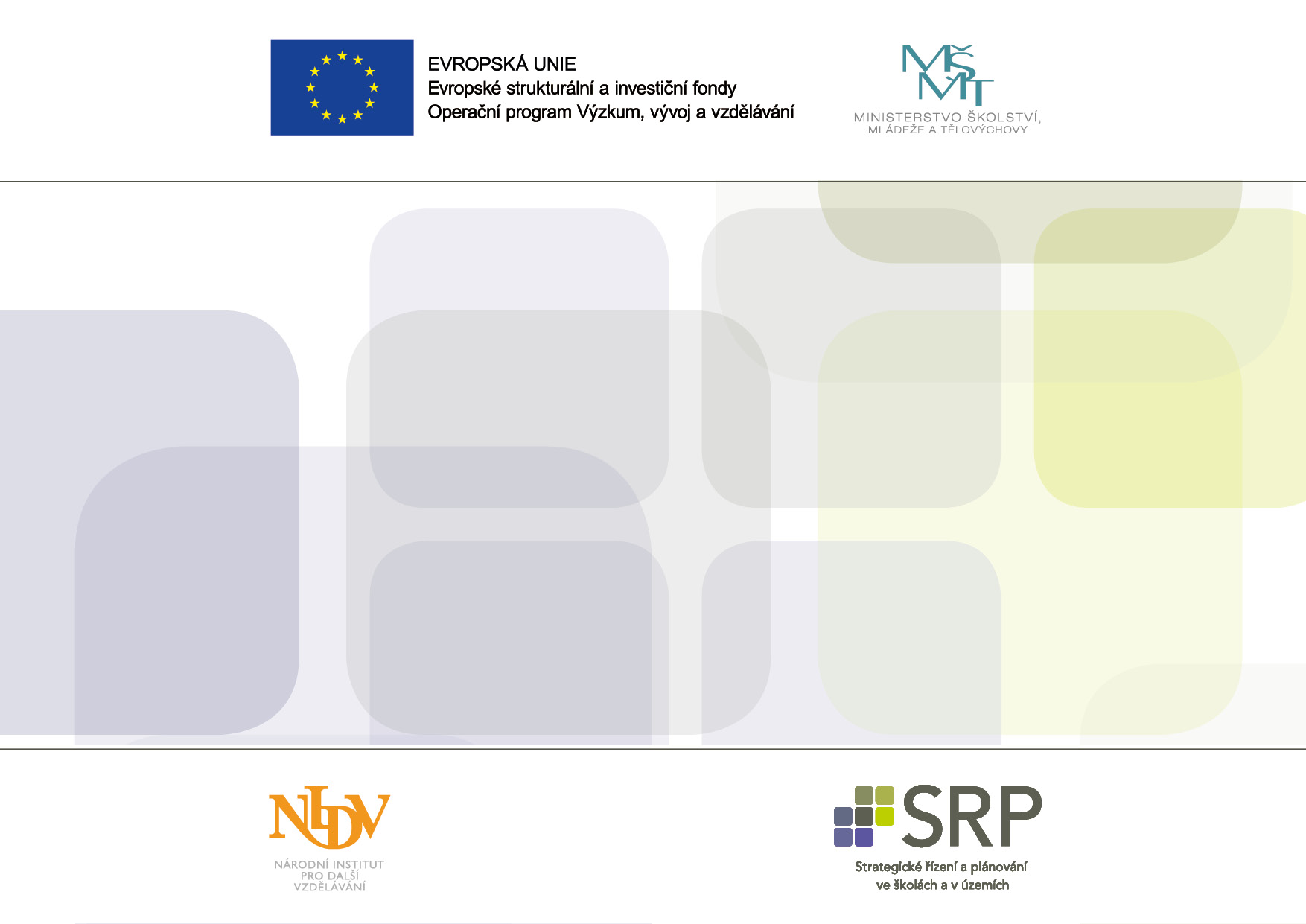 Tvorba MAPWebinář A5:	Akční plán
			Financování

Inspiromat č. 6 a 7

Lektor Dana Diváková
CZ.02.3.68/0.0/0.0/15_001/0000283
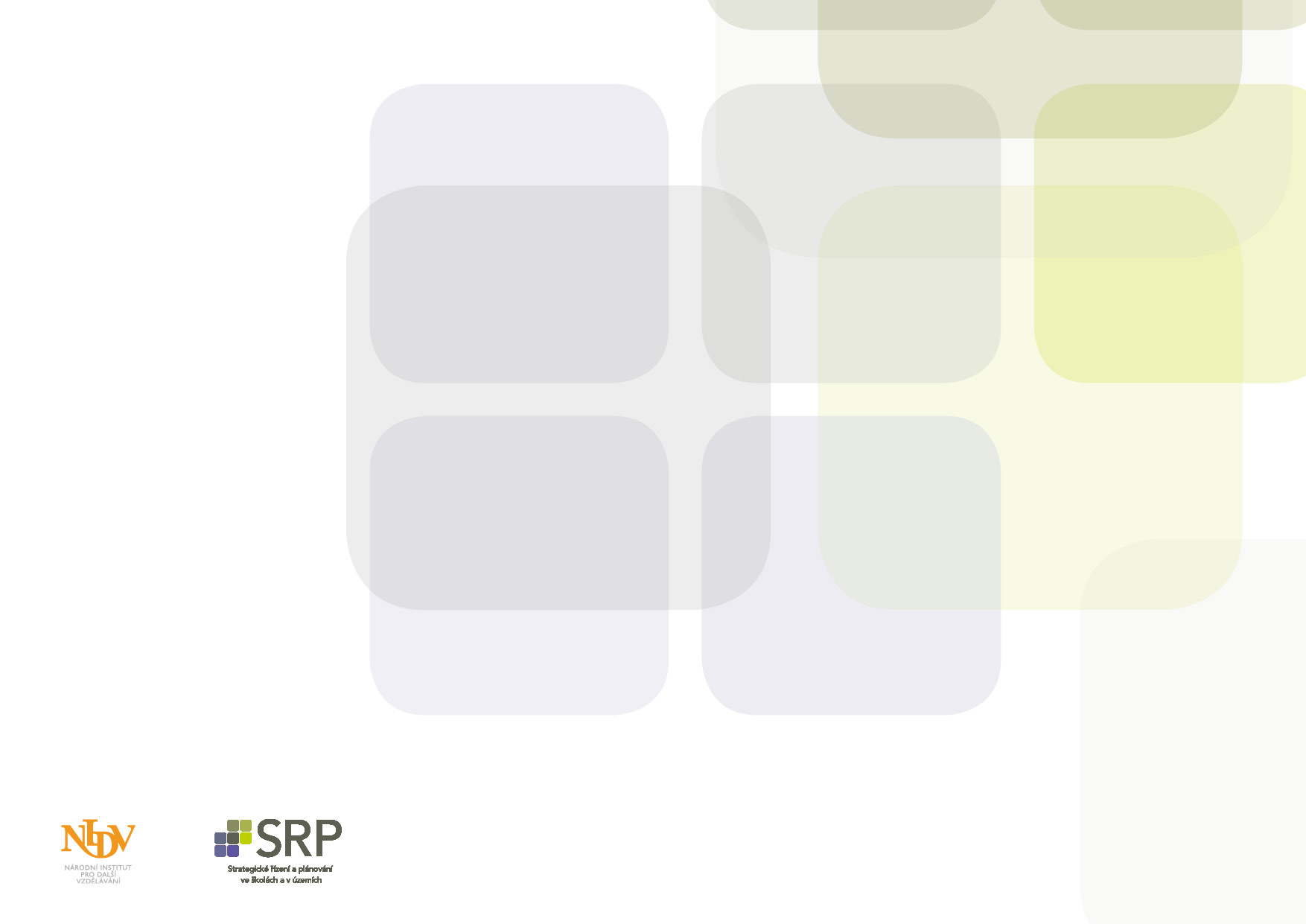 Akční plán
„Výstupem aktivit plánovaných v MAP nemusí být vždy následný projekt. Do aktivit naplánovaných v MAP patří i návrh jednoduchých aktivit, které přispějí ke zkvalitnění koordinace a spolupráce v zájmu dětí a žáků, kde jsou nároky na financování velmi malé.  
V plánu mohou být navrženy i aktivity, které jsou následně uplatnitelné v žádostech o podporu ze strany nadací, místních samospráv nebo krajských a státní dotačních programů nebo jiných operačních programů.
CZ.02.3.68/0.0/0.0/15_001/0000283
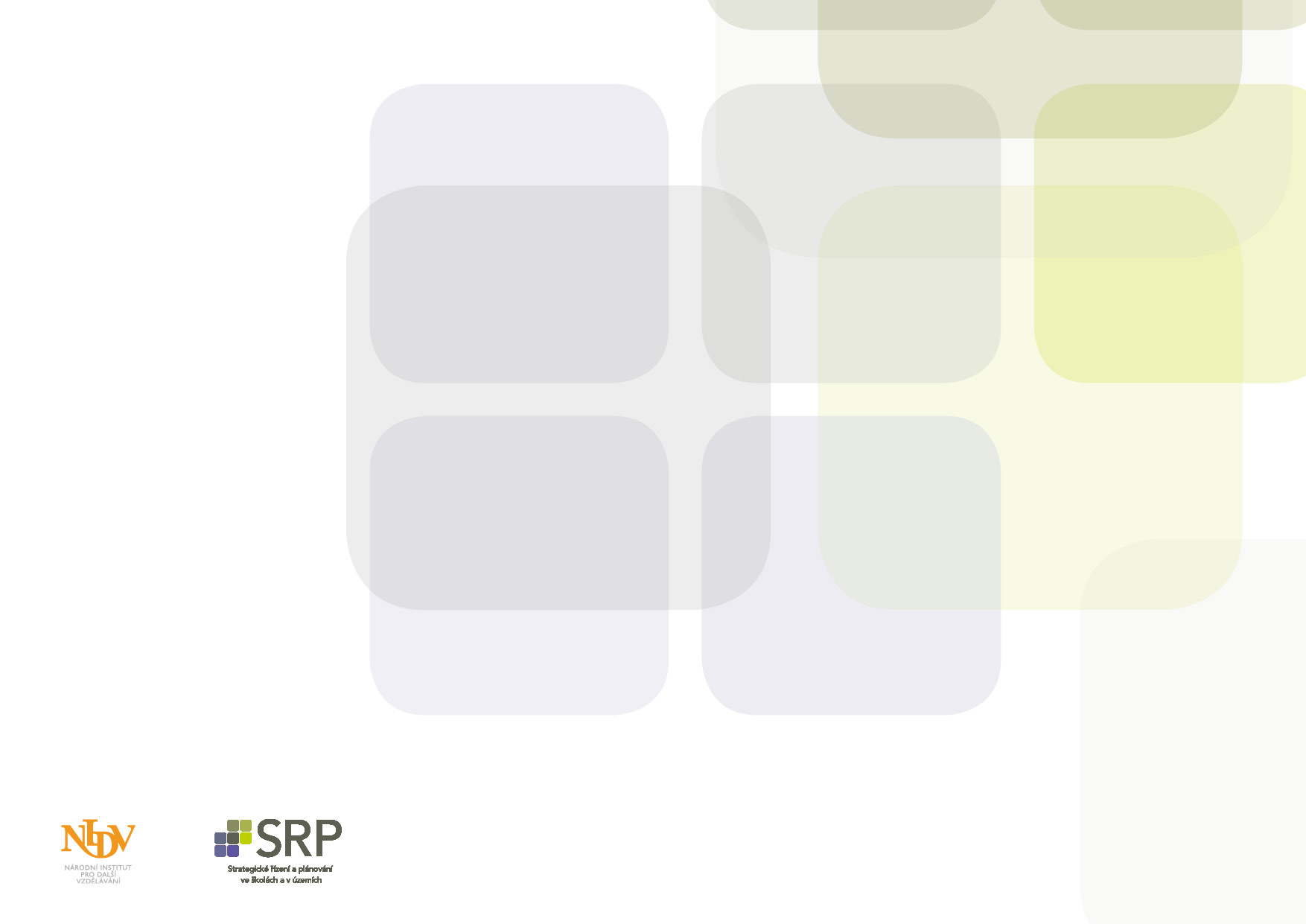 Akční plán
Výstupem MAP mohou být i plánované aktivity cílené mimo resort školství, například do oblasti sociálních služeb nebo neformálního vzdělávání, pokud je potřebné zvýšit jejich dostupnost, kvalitu nebo spolupráci v zájmu rozvoje vzdělávacího potenciálu dětí a žáků, nebo poskytují například preventivně výchovné aktivity.“
CZ.02.3.68/0.0/0.0/15_001/0000283
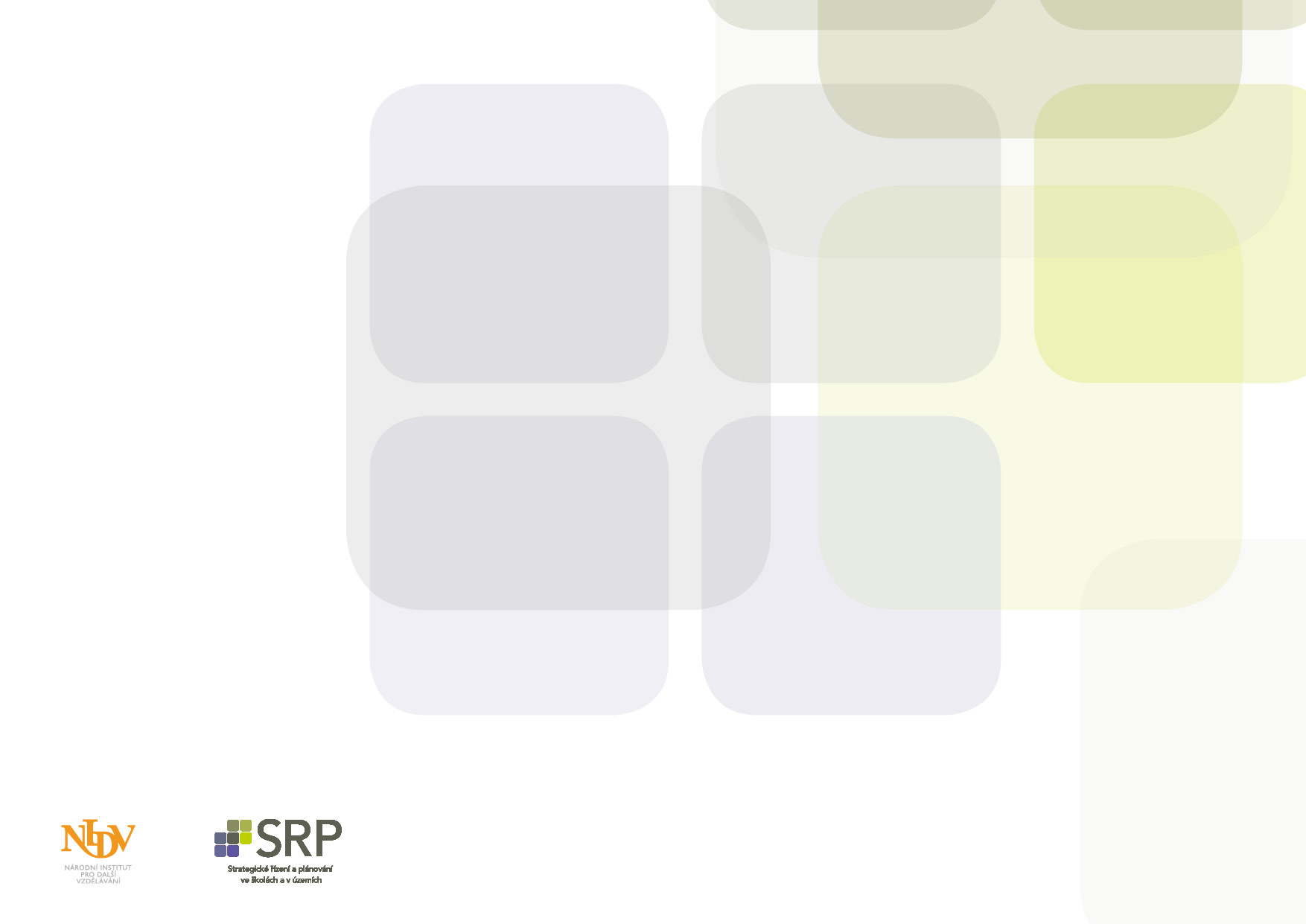 Typy aktivit
Aktivity jednotlivých škol
 
Aktivity jednotlivých škol mohou zahrnovat například:
návrh jednotlivých škol na zlepšení přístupů, metod, organizace práce, vzdělávání pedagogických pracovníků uvnitř školy.

Nezapomeňte na aktivity škol, které se budou realizovat pomocí tzv. „šablon“. Šablony jsou jednotné aktivity pro školy definované řídicím orgánem OP VV pro výzvu. 
Školy si vybírají šablony podle toho, jaké potřebné oblasti rozvoje školy byly identifikovány.
CZ.02.3.68/0.0/0.0/15_001/0000283
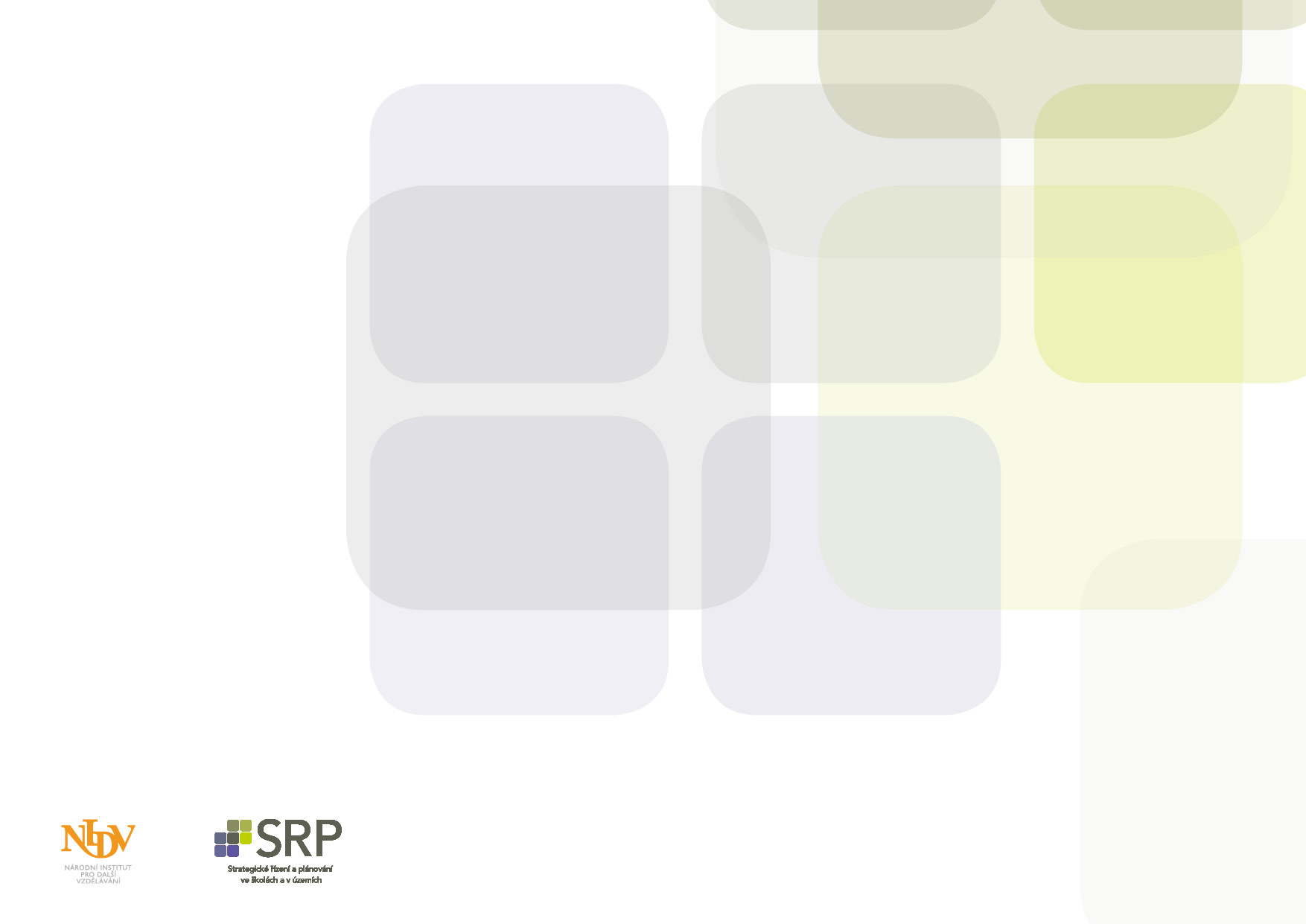 Typy aktivit
Aktivity spolupráce
spolupráce mezi školami, 
spolupráce mezi školami a poskytovateli neformálního nebo zájmového vzdělávání, 
spolupráce mezi školami a sociálními službami, 
mezi základními a středními školami, 
mezi školami a zaměstnavateli (např. v kariérovém poradenství)
CZ.02.3.68/0.0/0.0/15_001/0000283
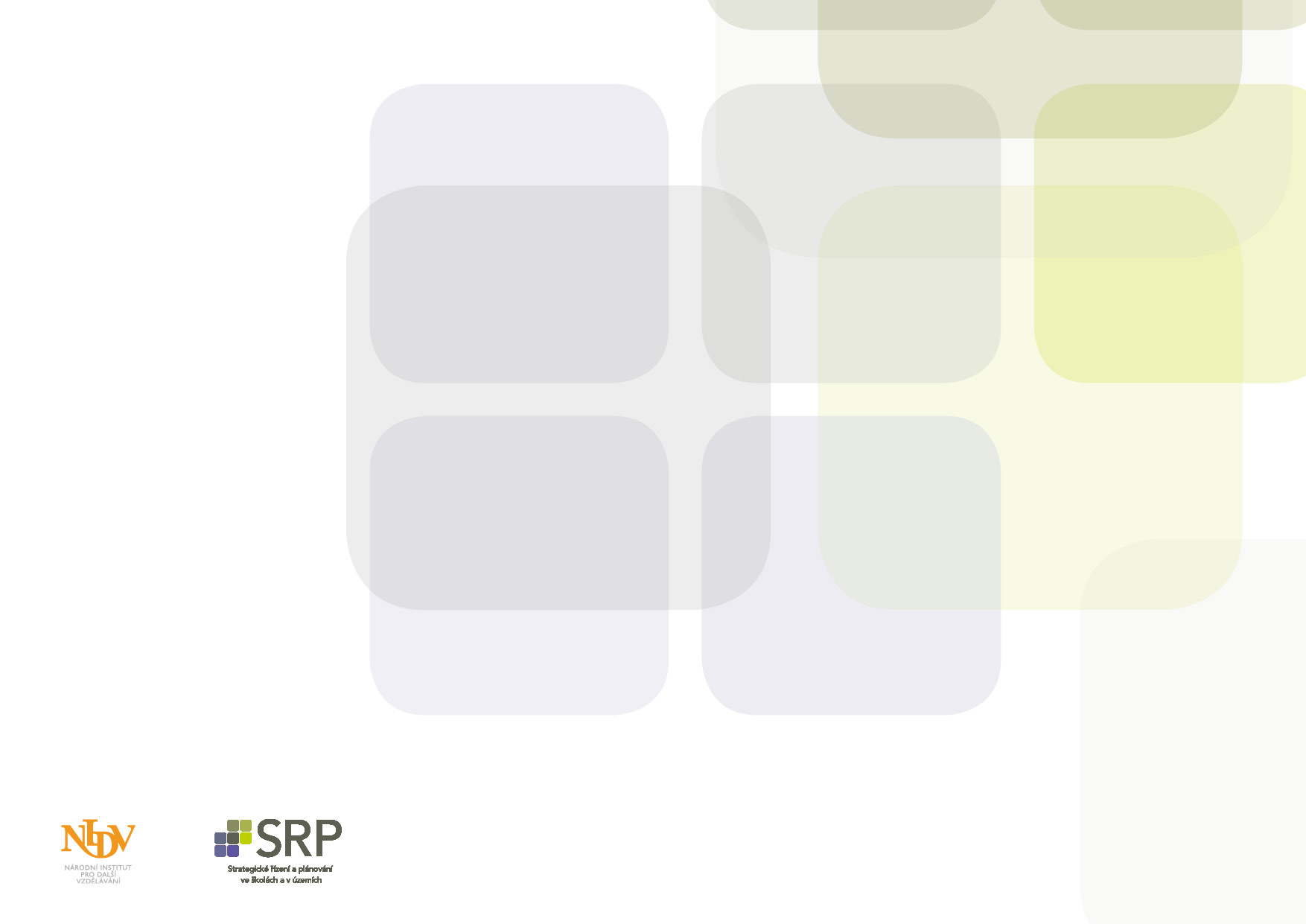 Typy aktivit
Aktivity spolupráce

Plánované aktivity spolupráce se nemusí omezovat pouze územím ORP, může být navržena i větší spolupracující síť. 

Aktivity spolupráce mohou zahrnovat i jiné aktivity v území, které přispějí k cílům: například aktivity neformálního a zájmového vzdělávání.
CZ.02.3.68/0.0/0.0/15_001/0000283
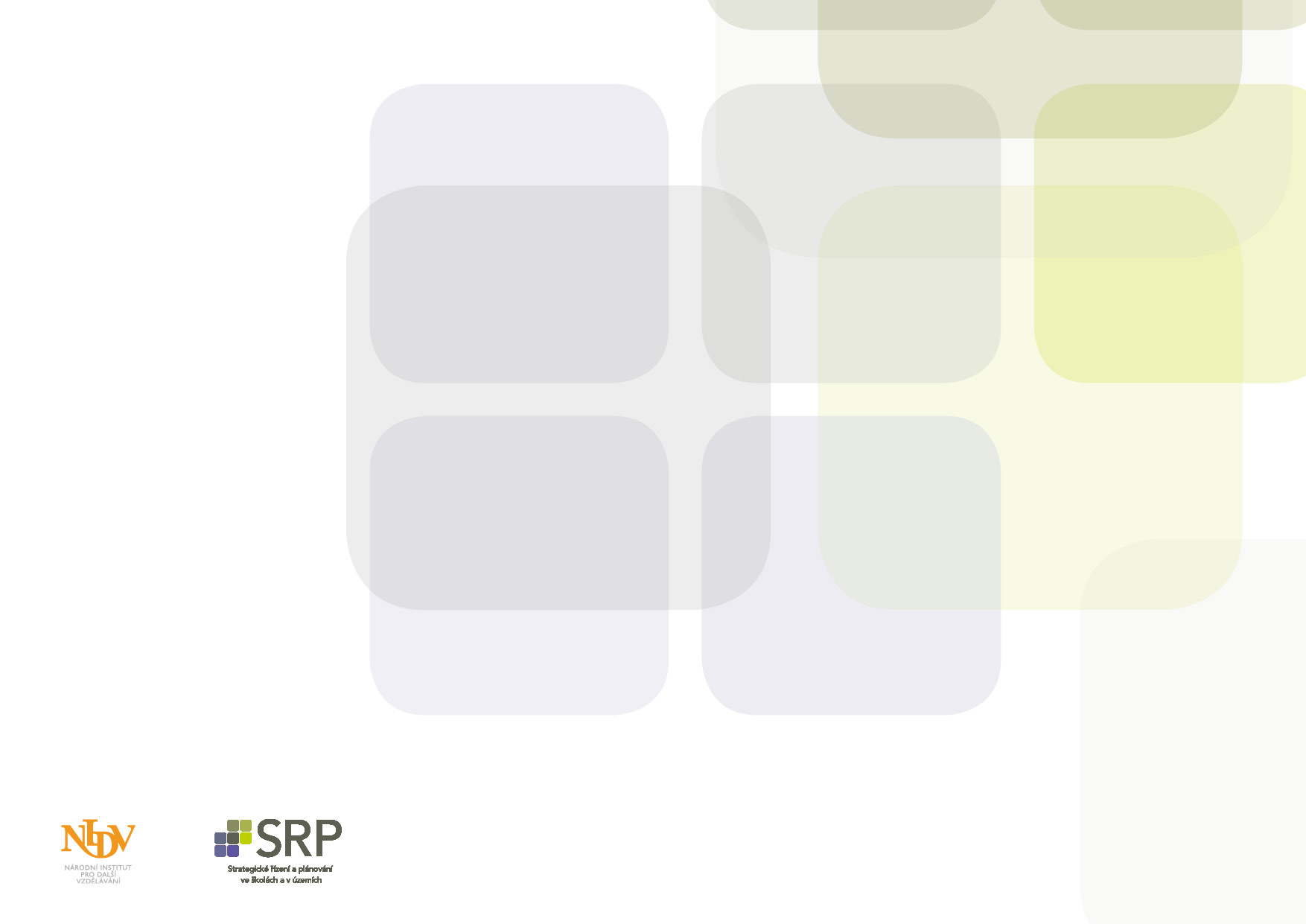 Typy aktivit
Infrastruktura
Pokud jste identifikovali všechny investiční záměry a aktivity v území, včetně těch, které nemohou být financovány z IROP/OP PPR, může jich být velké množství. 
Pro akční plán vybírejte pouze takové investiční záměry, které jsou přímo využitelné ve výuce. 
 
Investiční záměry, které přímo nesouvisejí s výukou, budou v tabulce (kterou jste odevzdávali spolu se Strategickým rámcem priorit) přílohou akčního plánu.
CZ.02.3.68/0.0/0.0/15_001/0000283
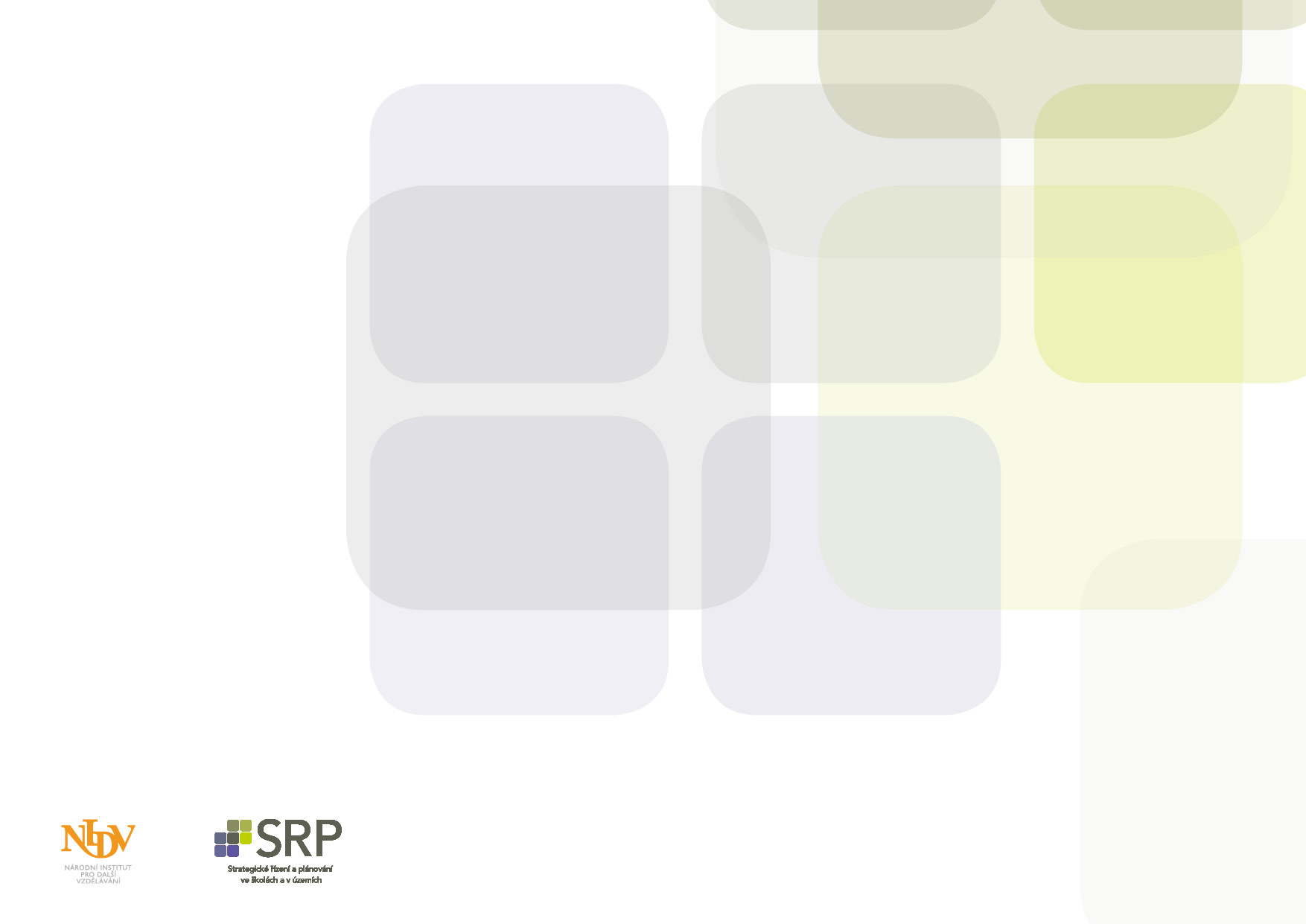 Typy aktivit
Infrastruktura
Očekává se, že infrastruktura bude propojena s měkkými aktivitami, a to minimálně tím, že na nákup infrastruktury je napojeno vzdělávání učitelů, jak infrastrukturu používat ve výuce efektivně, nebo aktivity sdílení.
CZ.02.3.68/0.0/0.0/15_001/0000283
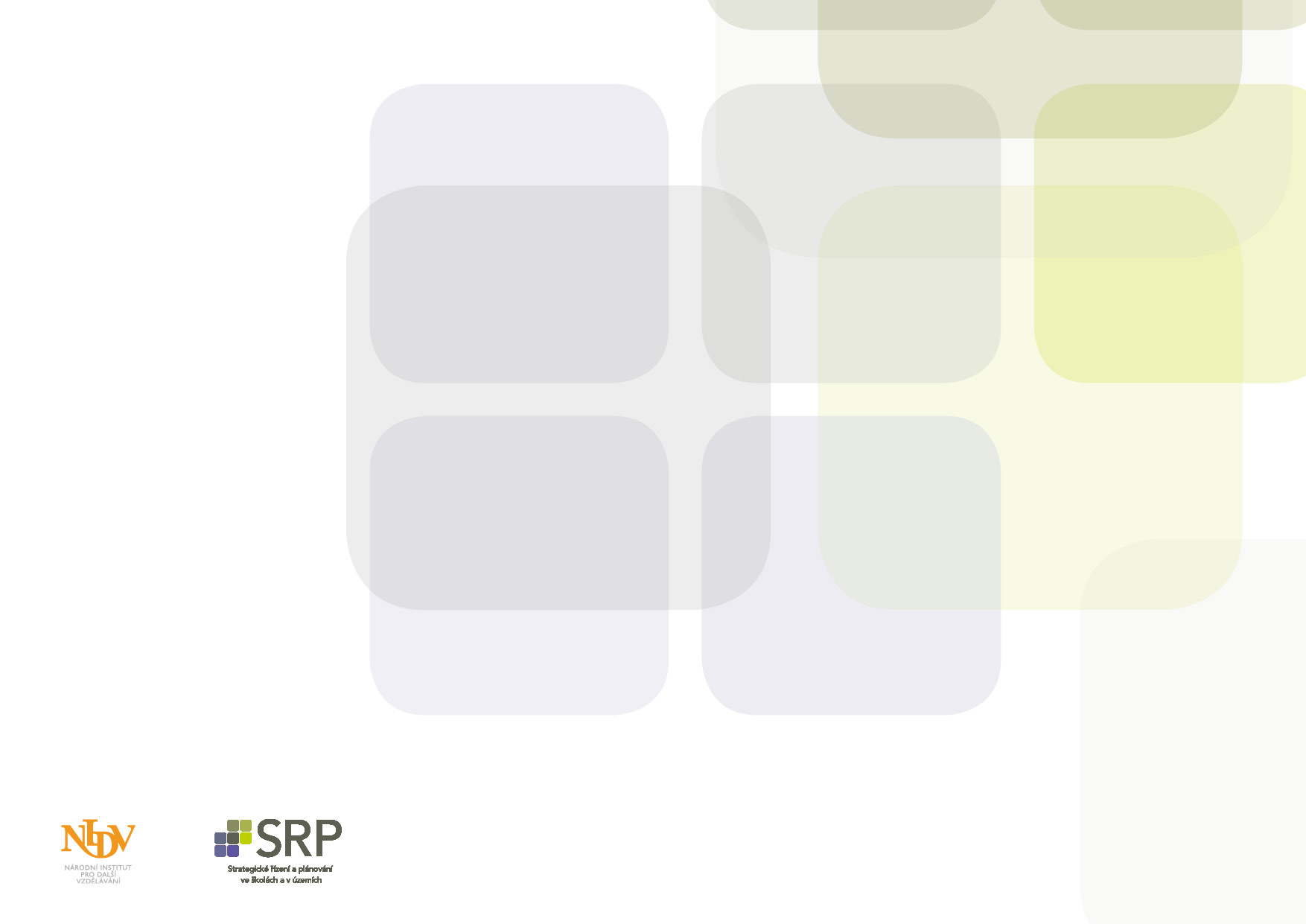 Strategický rámec a aktivity
Strategický rámec a aktivity nejsou od sebe odtržené. 

Plán aktivit navazuje přímo na vizi, priority a jejich cíle. 

Aktivity musí naplňovat cíle priorit.  Při vytváření plánu aktivit se ptáme:
„Jaké aktivity musíme realizovat, abychom dosáhli cílů, které jsme si stanovili v prioritách?“
CZ.02.3.68/0.0/0.0/15_001/0000283
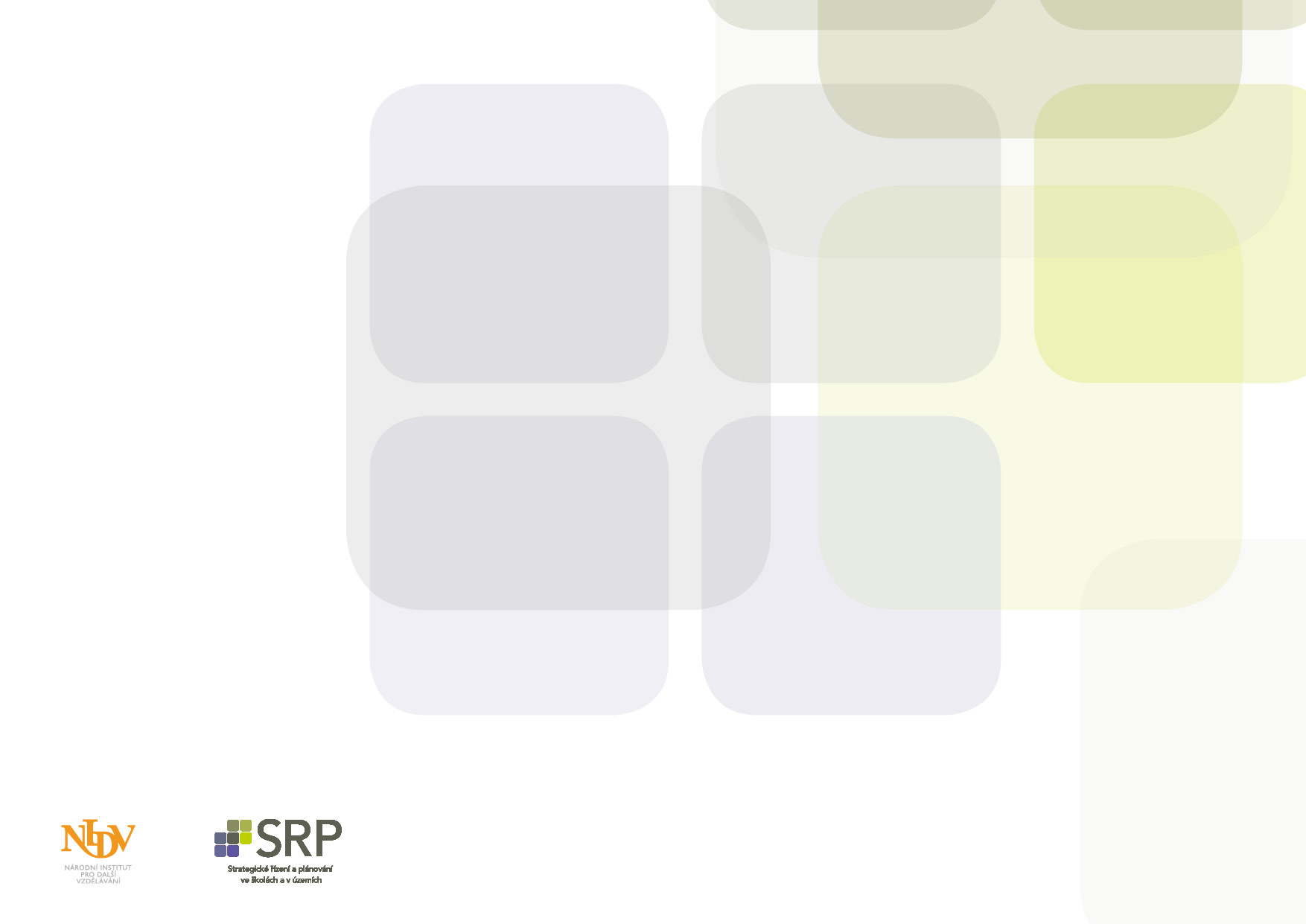 Strategický rámec a aktivity
Struktura strategické části
CZ.02.3.68/0.0/0.0/15_001/0000283
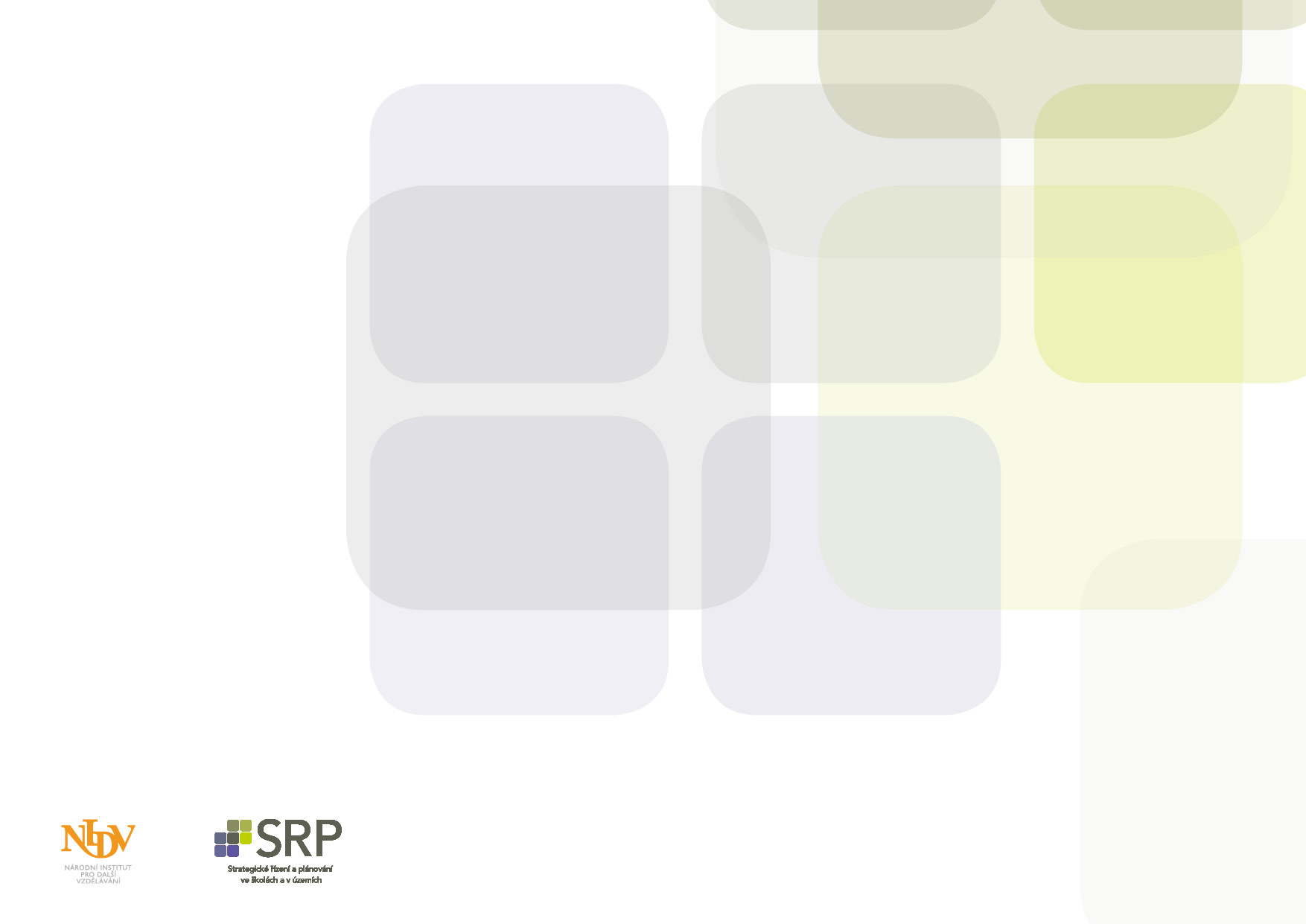 Souvislosti
Strategický rámec			dlouhodobost

Akční plán				zahájení a postupná realizace            						dlouhodobých aktivit
CZ.02.3.68/0.0/0.0/15_001/0000283
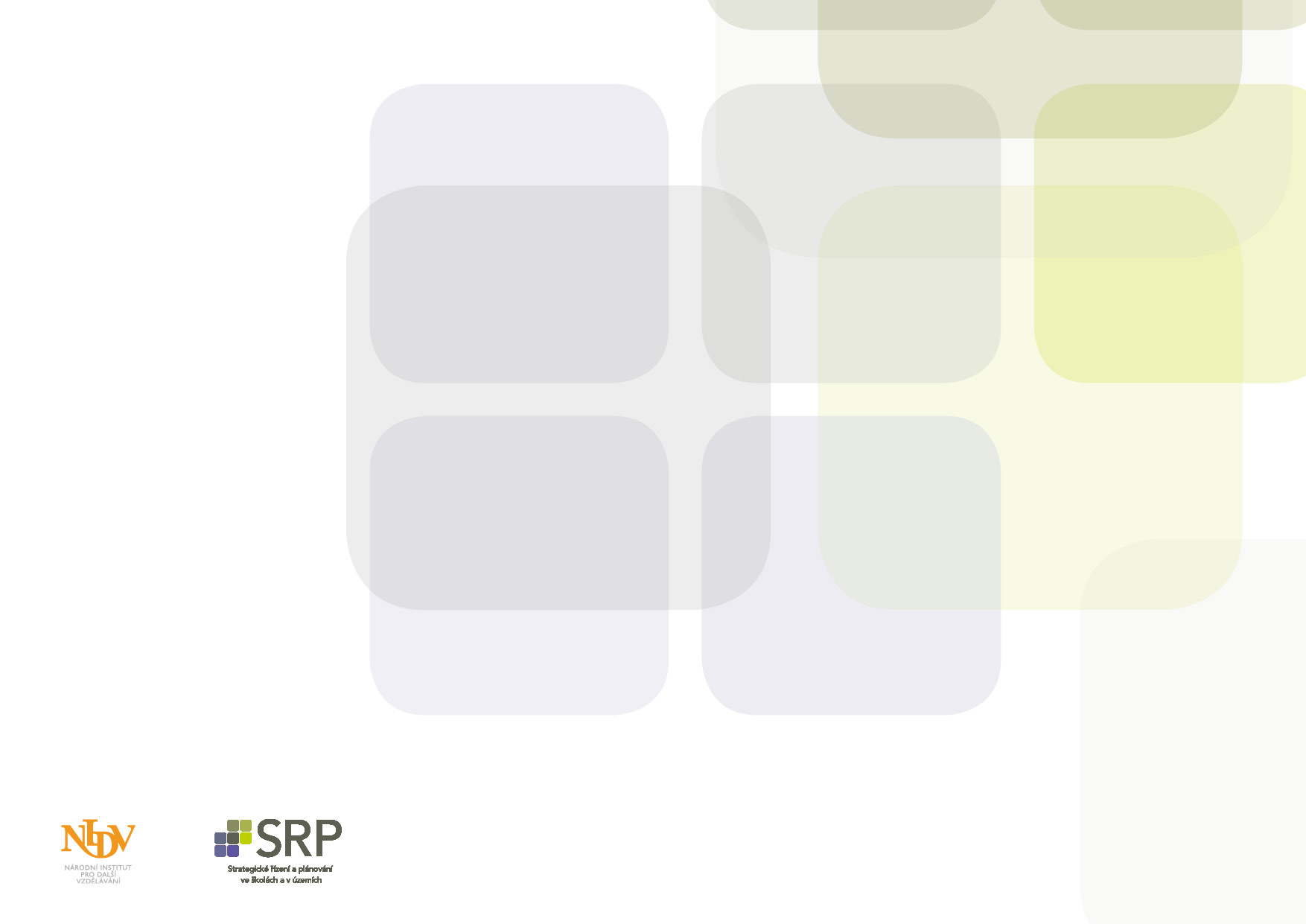 Příklad
Co jsou aktivity pro MAP
Při praktickém psaní aktivit je třeba nastavit pro jednání pravidla, co jsou aktivity pro MAP a co ne. 
Například pro měkké projekty je možné použít rozlišení na základě zdrojů financování: co je financováno státem v rámci provozních peněz škol, to nepatří do popisu aktivit MAP. 
Aktivity financované ze strany zřizovatele, od sponzorů, grantů jsou typické aktivity pro MAP.  Ale i toto kritérium je velmi nedokonalé a má mnoho výjimek.
CZ.02.3.68/0.0/0.0/15_001/0000283
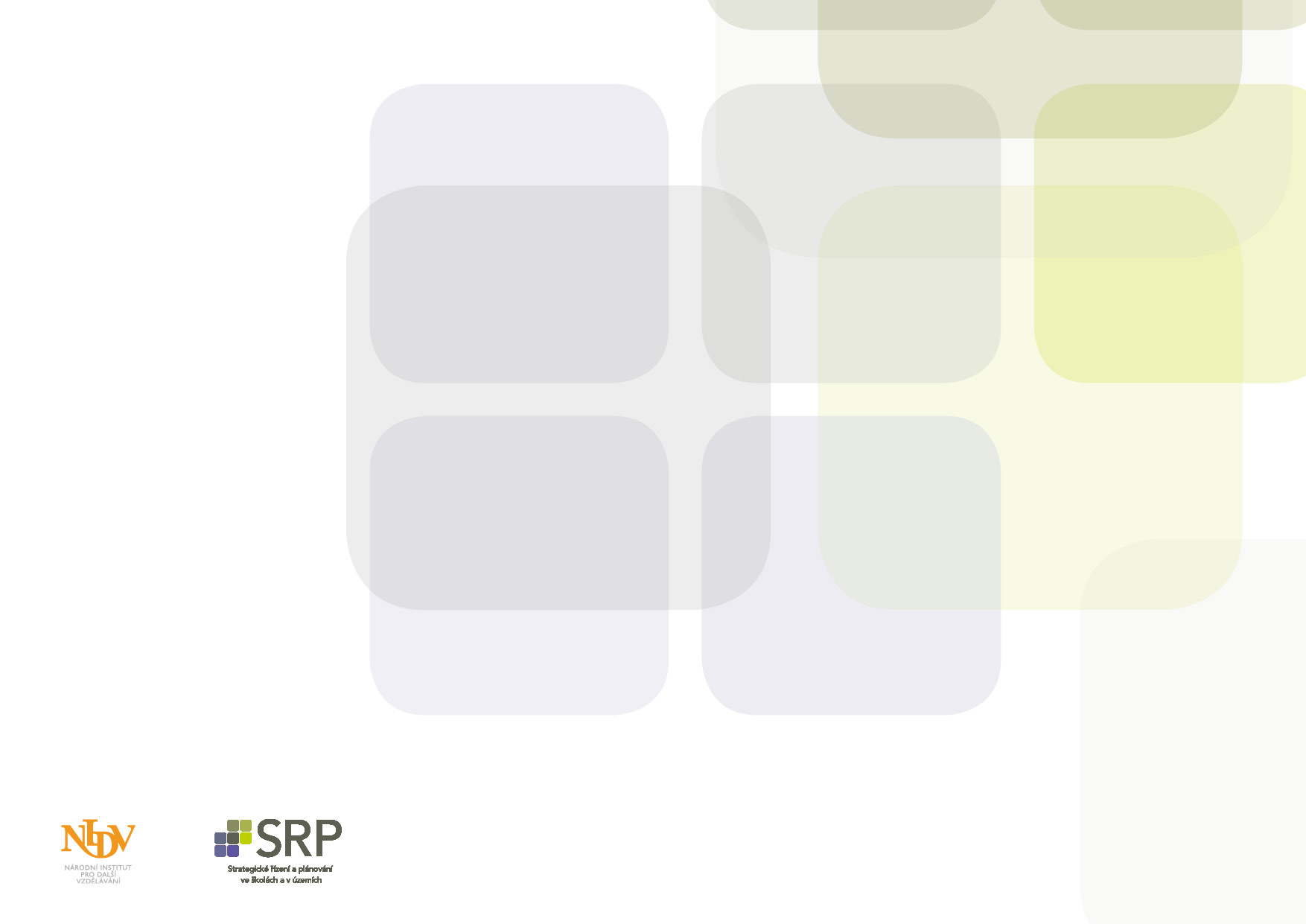 Roční  akční plán
Roční akční plán

Obsahuje plán aktivit v každém roce jako kroky, které budeme realizovat v daném roce pro dosažení cílů. 

Například postupná výstavba nové školy bude mít napsáno, že cílem je postavit novou školu a v roce 2017 se má připravit projektová dokumentace. 

V ročním akčním plánu můžete zahájit všechny aktivity a v průběhu monitoringu sledujete, co se podařilo. Je možné, že se některé aktivity zpozdí nebo zastaví z objektivních důvodů.
CZ.02.3.68/0.0/0.0/15_001/0000283
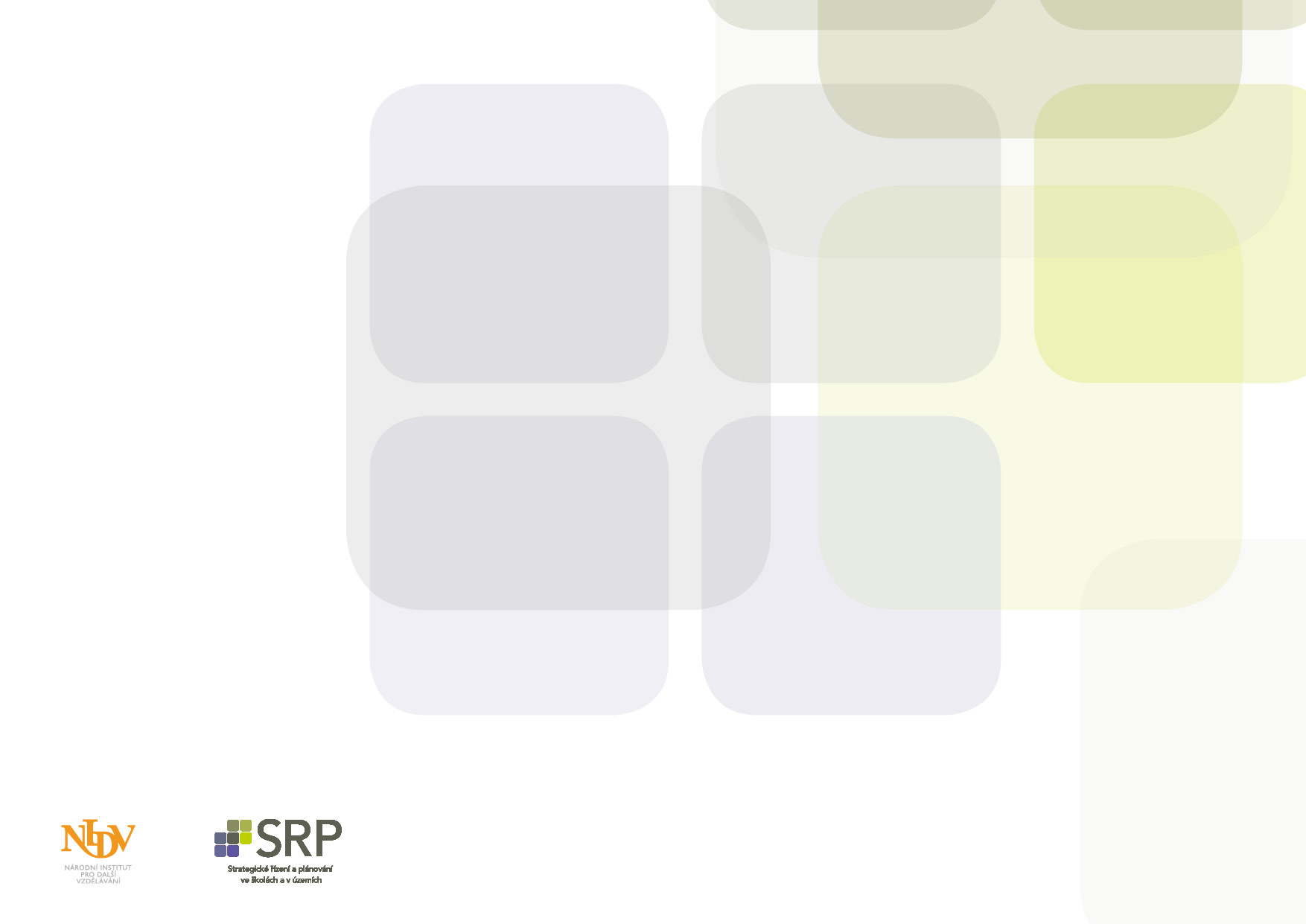 Roční  akční plán
Roční akční plán

Obsahuje plán aktivit v každém roce jako kroky, které budeme realizovat v daném roce pro dosažení cílů. 

Například postupná výstavba nové školy bude mít napsáno, že cílem je postavit novou školu a v roce 2017 se má připravit projektová dokumentace. 

V ročním akčním plánu můžete zahájit všechny aktivity a v průběhu monitoringu sledujete, co se podařilo. Je možné, že se některé aktivity zpozdí nebo zastaví z objektivních důvodů.
CZ.02.3.68/0.0/0.0/15_001/0000283
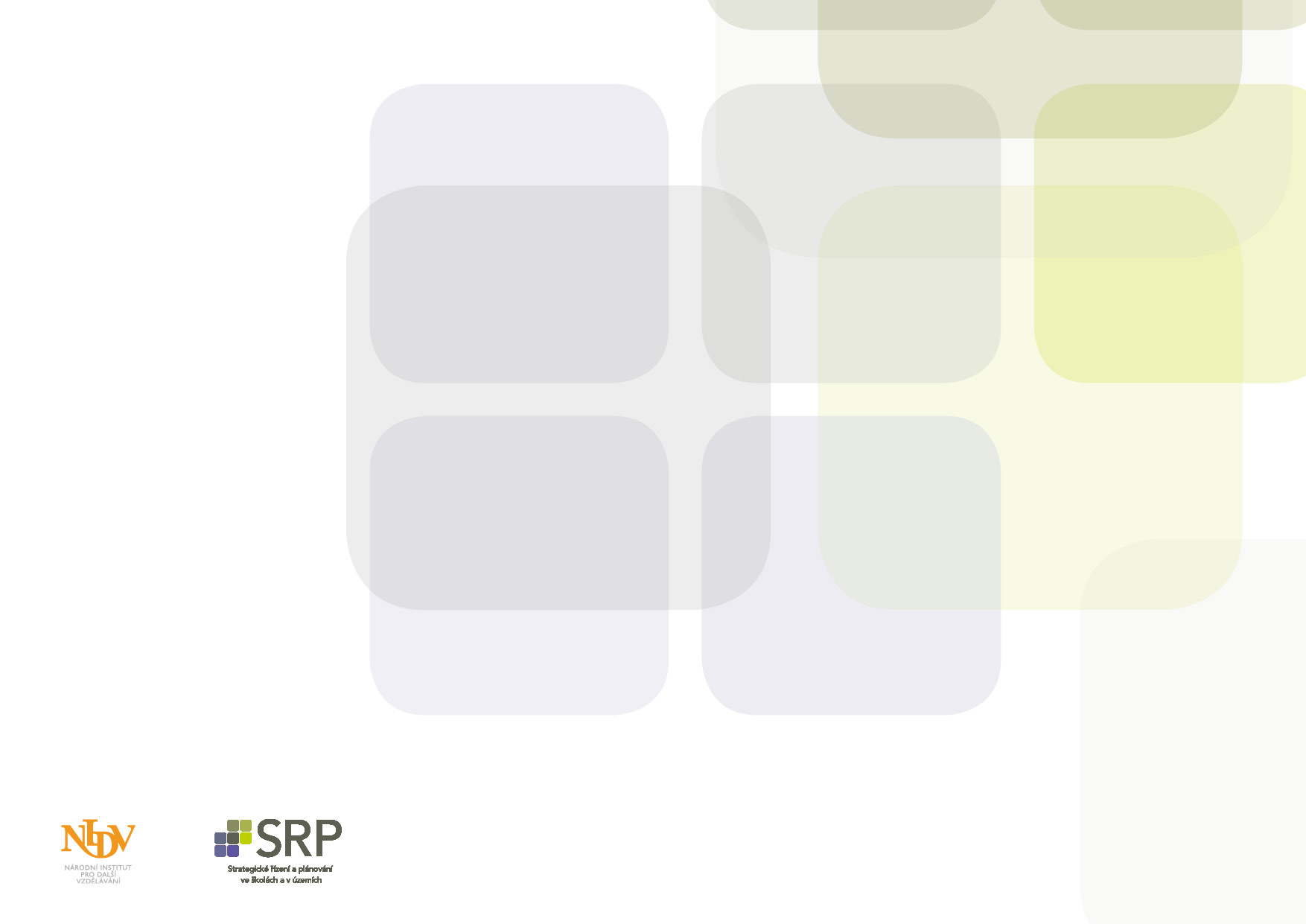 Roční akční plán
Roční akční plán je zpracován detailně vždy pro každý rok. 

Období, na které se připravuje roční akční plán, zvolí Řídicí výbor. 

Jsou možné obě varianty - plánování podle kalendářního roku, nebo plánování podle školního roku.
CZ.02.3.68/0.0/0.0/15_001/0000283
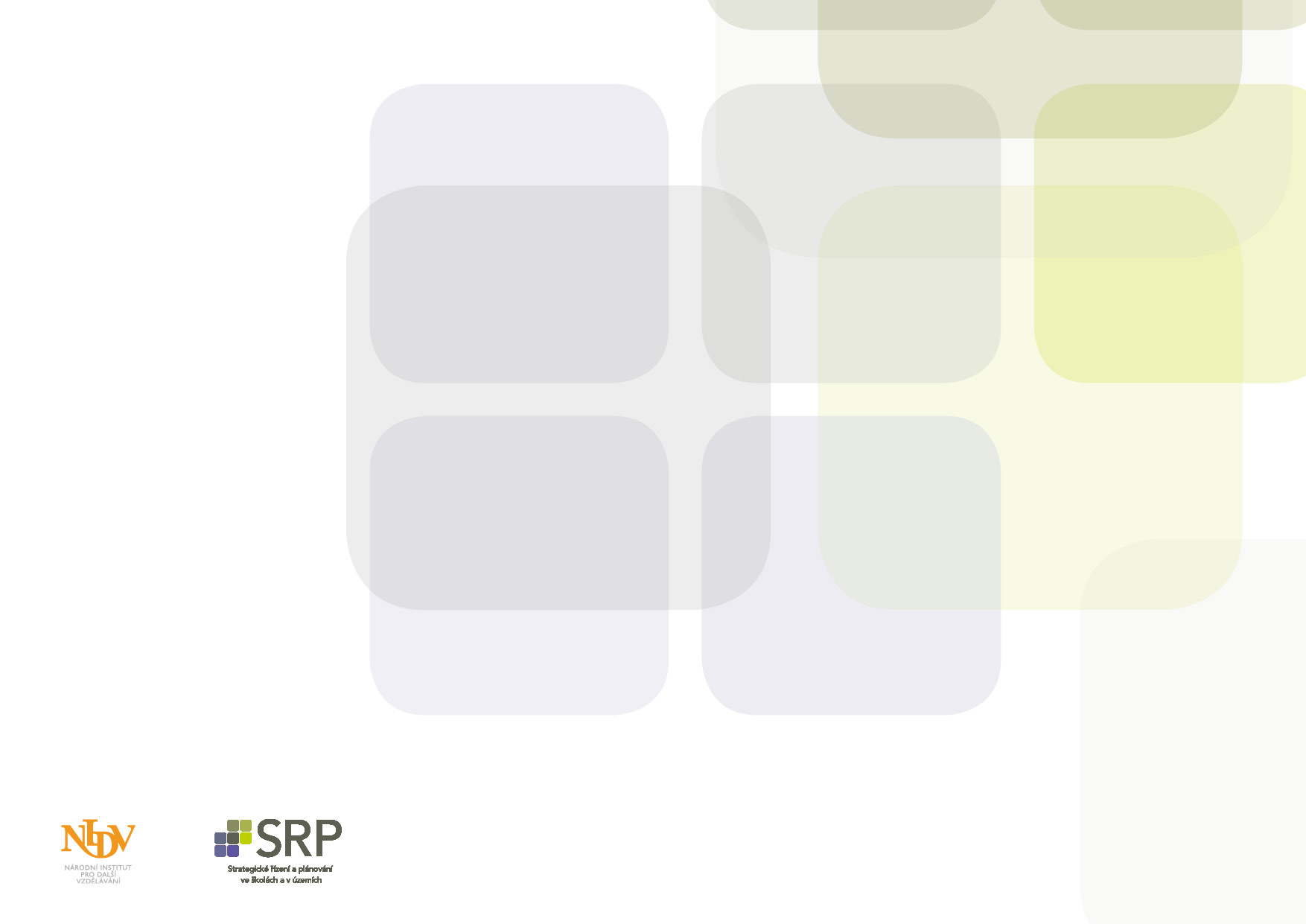 Roční akční plán
Možná struktura ročního akčního plánu
Volné zpracování 
Roční akční plán nemusí mít podobu tabulky, může mít členění jako text s odstavci, nebo jako zápis z jednání s úkoly na celý rok. 

Pokud však zpracujete roční akční plán do tabulky v MS Excel, budete mít jasnou představu o nákladech, které budete v rámci daného roku potřebovat.
CZ.02.3.68/0.0/0.0/15_001/0000283
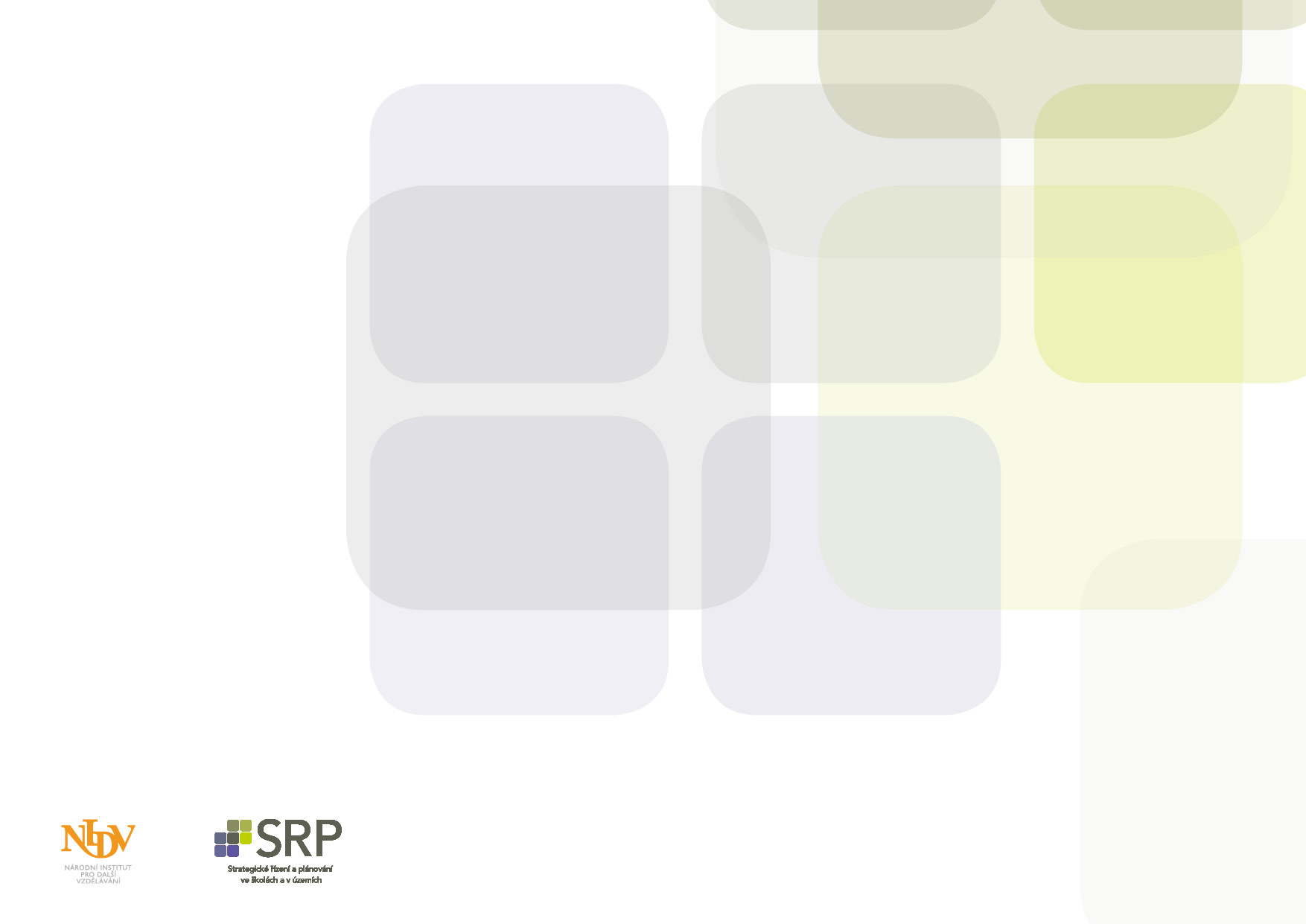 Příklad
CZ.02.3.68/0.0/0.0/15_001/0000283
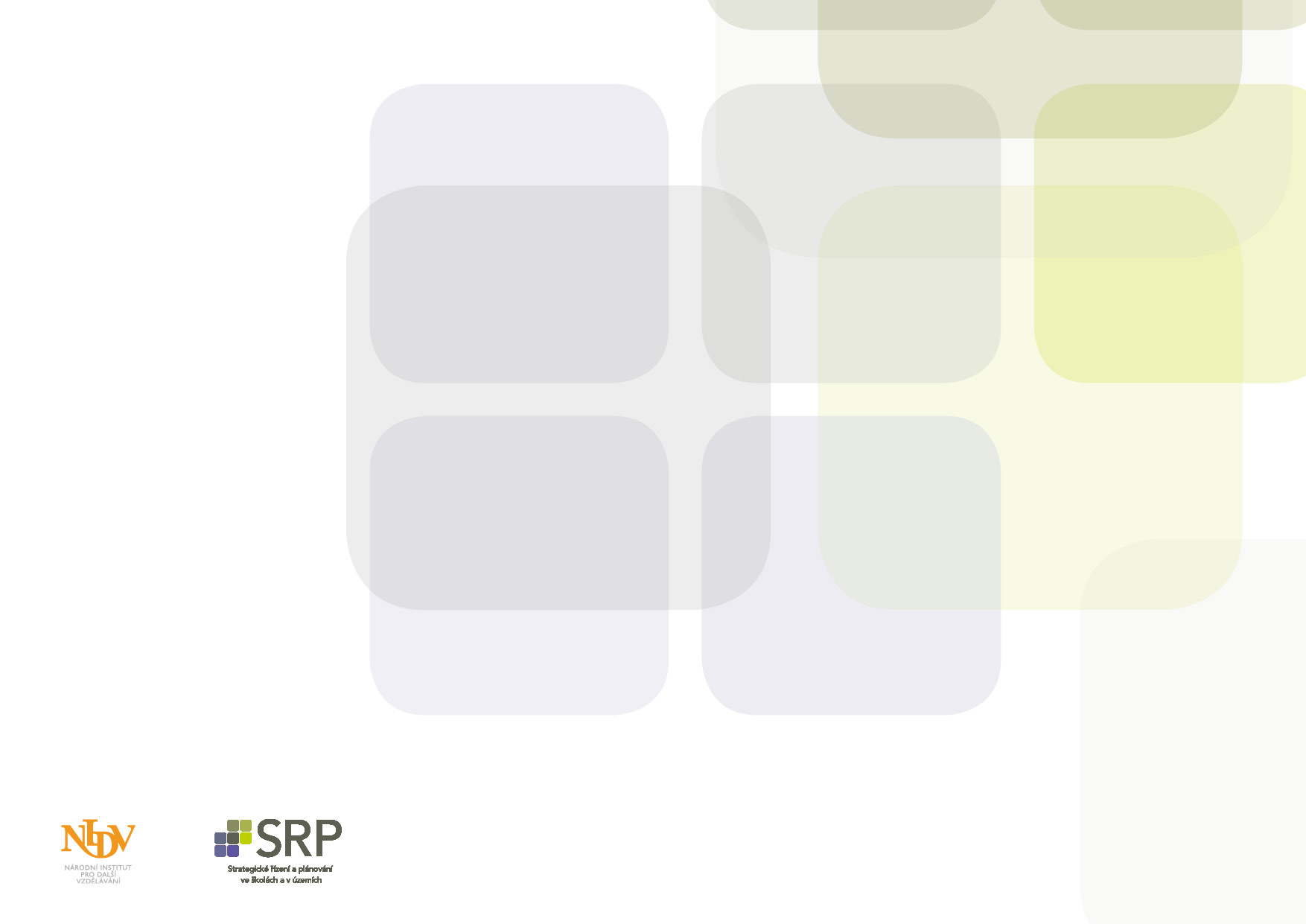 Co budeme realizovat
Rozhodnutí:
Řídicí výbor (větší míra podpory, realizační tým, partnerství)
?
Realizační tým je nápomocen žadateli se zpracováním aktivity
Projektový záměr
Logický rámec
Fáze před podáním projektu
CZ.02.3.68/0.0/0.0/15_001/0000283
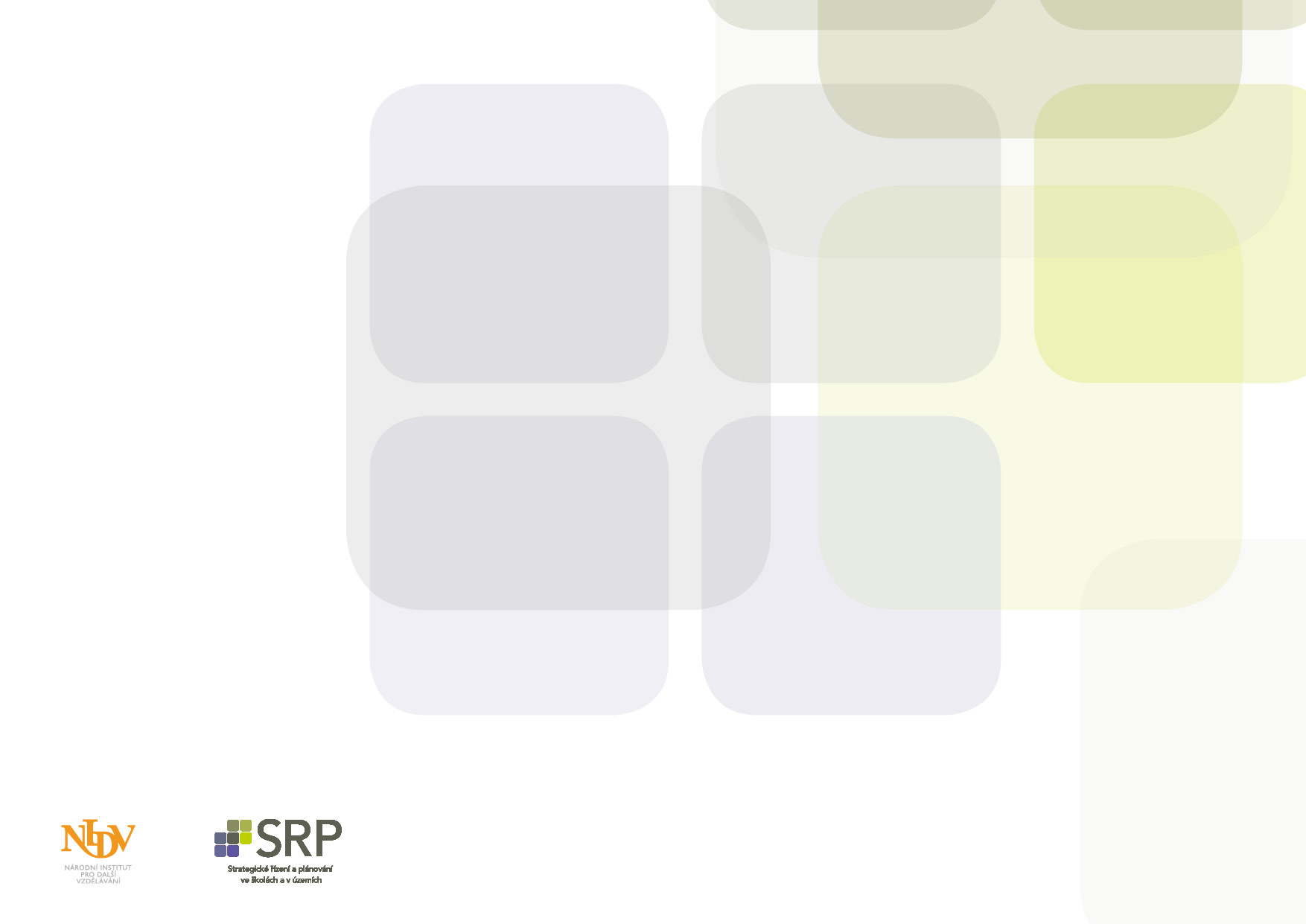 Pracovní skupiny
„POSTUPY MAP“: Zapojení partnerů partnerské platformy provede realizační tým v této formě (není určen počet akcí, pouze jejich obsah): 
Jednání Řídicího výboru s cílem definování priorit, které je potřeba rozpracovat do akčního plánu na další rok, návrhy konkrétních aktivit; 
Konzultace s partnery – sběr námětů pro konkrétní aktivity škol a aktivity spolupráce v daných prioritách pro příští rok; 
Zapojení partnerů do rozhodování s cílem vytvořit návrh plánu akcí pro rozpracování priorit, samostatná jednání pro zapracování aktivit spolupráce; 
Jednání Řídicího výboru s cílem projednání návrhů aktivit (realizační tým připraví podklad na základě informací z partnerské platformy); 
Jednání Řídicího výboru s cílem projednání a schválení návrhů aktivit, akčního ročního plánu, konkrétních opatření, odpovědnosti, termínů, měřitelnosti (SMART); METODA SMART – CO TO JE
Informování partnerů o akčním plánu na příští rok stanoveném Řídicím výborem; 
Jednání Řídicího výboru k rozhodnutí, jaké aktivity budou rozpracovány do formy logického rámce. CO TO JE?
CZ.02.3.68/0.0/0.0/15_001/0000283
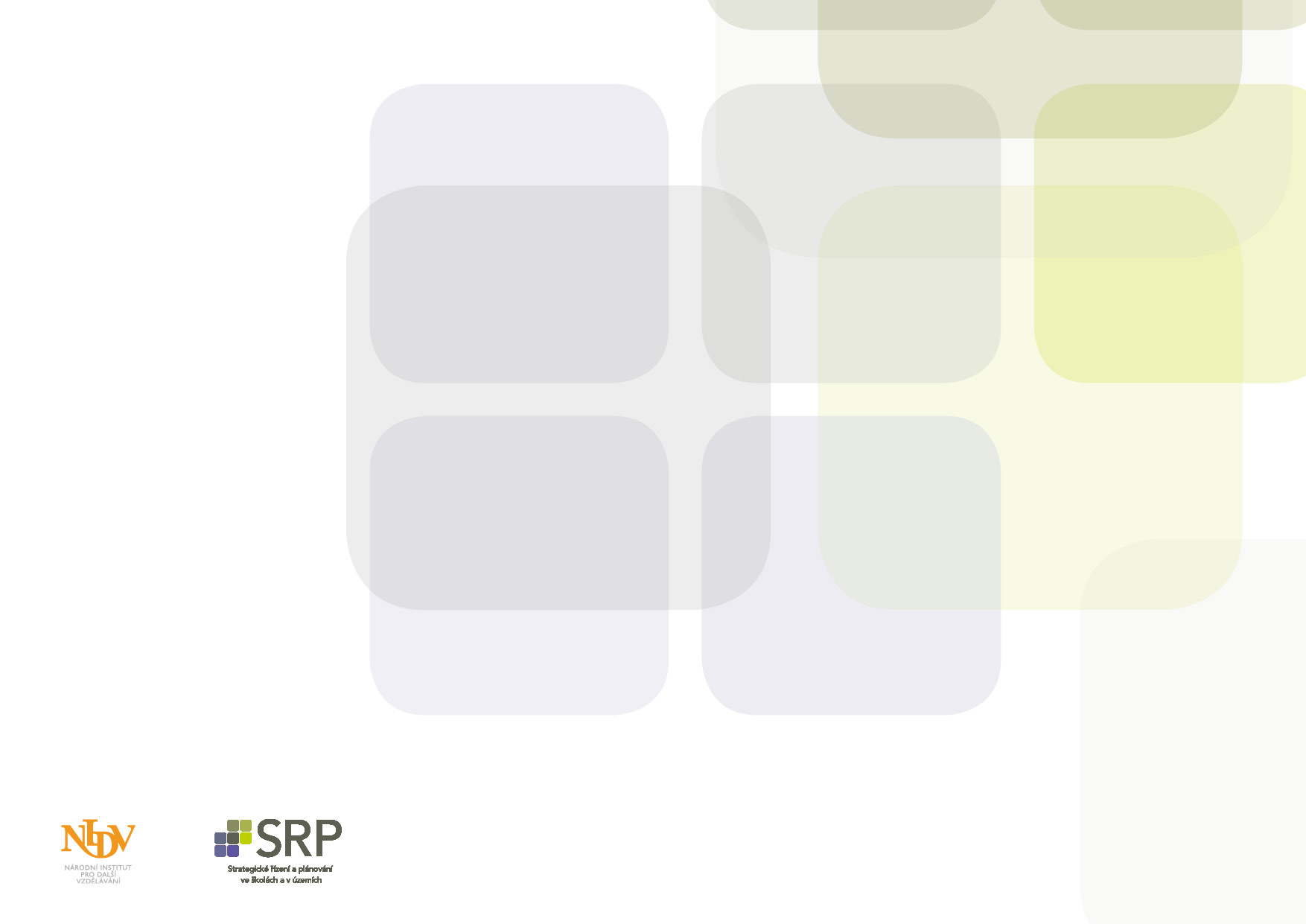 Metoda SMART
Metoda SMART(ER)
Metoda SMART, která je používána téměř ve všech oblastech, ve kterých je zapotřebí plánovat říká, že cíl by měl být:
 
Specifický
Měřitelný
Adekvátní 
Realistický
Termínovaný
(Vyhodnotitelný)
(Odměněný, případně znovu hodnotitelný) 
 
Pokud dodržíme plánování podle této metody, ušetříme si spoustu práce napravování chyb, které se objeví v průběhu řešení úkolů.
CZ.02.3.68/0.0/0.0/15_001/0000283
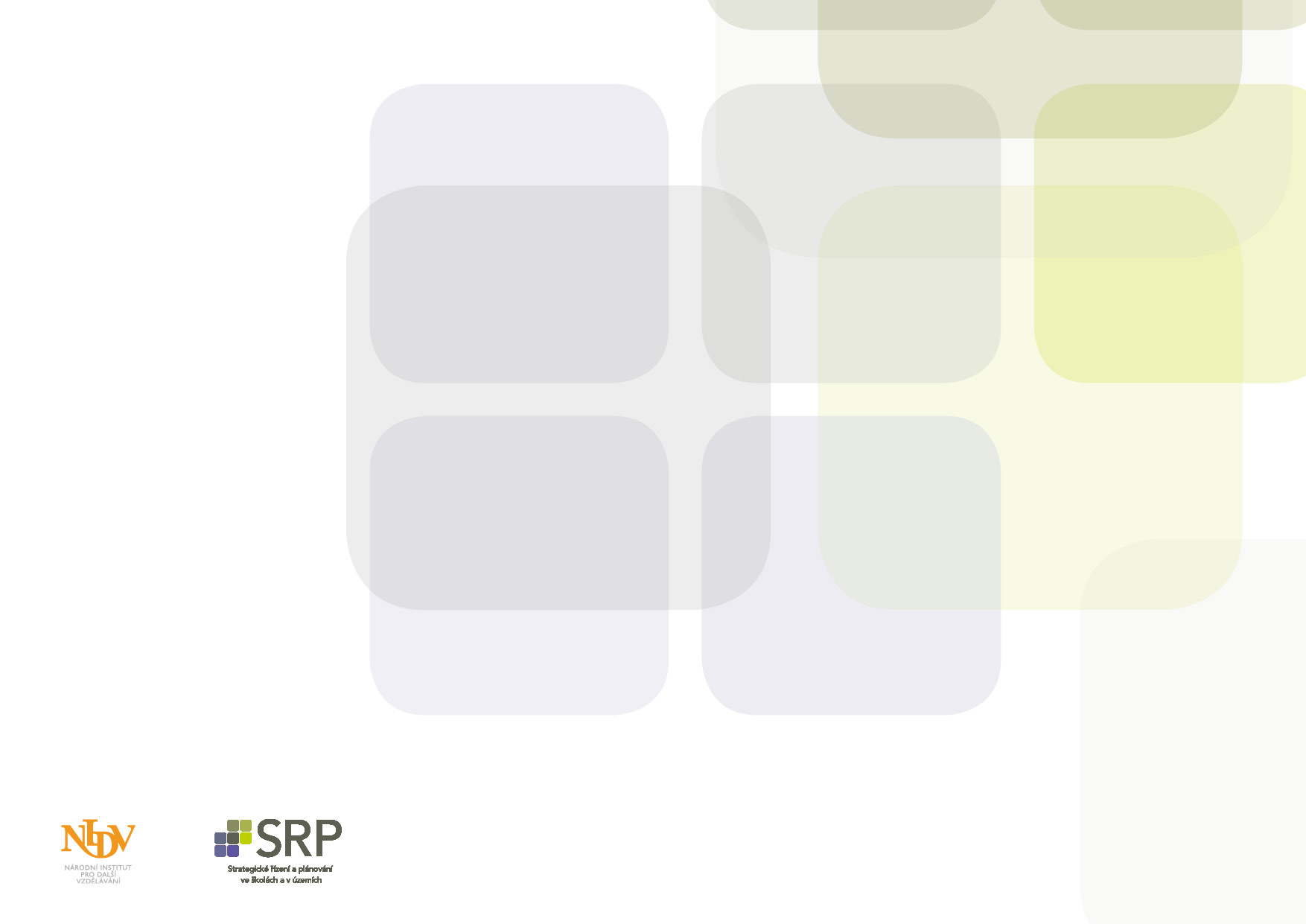 Metoda SMART
S jako specifický
S znamená konkrétní, specifický, jednoduchý (simple). Úkol je splnitelný tehdy, když je jednoduchý. Každá složitost představuje zbytečnou komplikaci. Z toho vyplývá, že je pro zadavatele lepší vytvářet více drobných úkolů a vymezit mezi nimi vztahy. Konkrétní zadání vytvoříte díky otázkám:
Co se má udělat (co je cílem)?
Proč se to má udělat (kontext)?
Kdo to má udělat?
Kde to má proběhnout?
Které okolnosti a podmínky hrají roli?
CZ.02.3.68/0.0/0.0/15_001/0000283
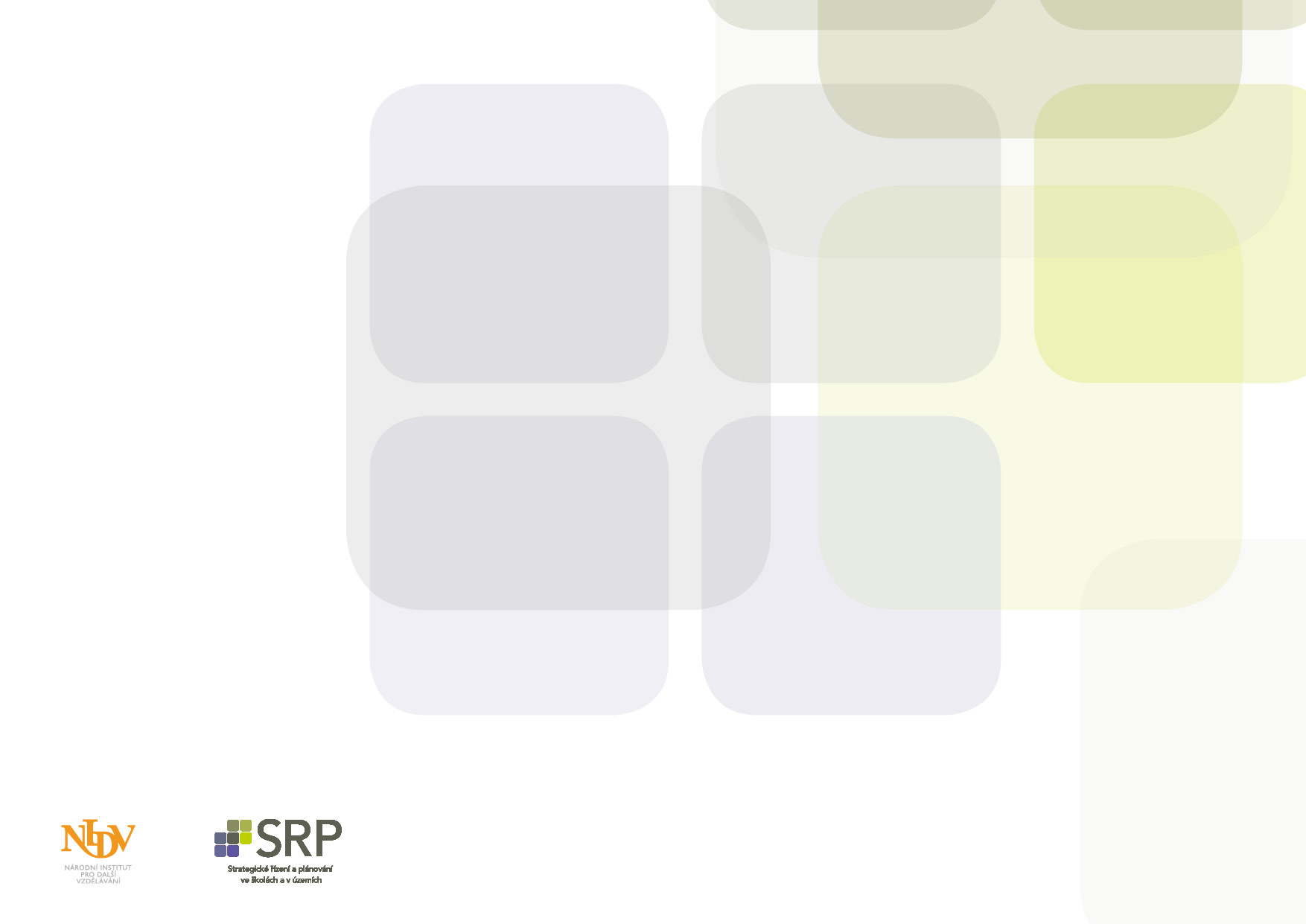 Metoda SMART
M jako měřitelný nebo motivující
M znamená měřitelný, motivující, smysluplný (meaningful). 
Měřitelný souvisí s E, tedy zda se výstupy z plánovaného cíle dají hodnotit. Zda jsou měřitelné. A jak. Za pomoci jakých nástrojů onu měřitelnost prokážeme. 
Každý z nás potřebuje být dostatečně motivován proto, aby něco udělal. V případě strategického řízení a plánování jsou motivem (či lépe mohou být) ona čtyři hlavní kritéria a především ono „děláme správné věci správně“.
CZ.02.3.68/0.0/0.0/15_001/0000283
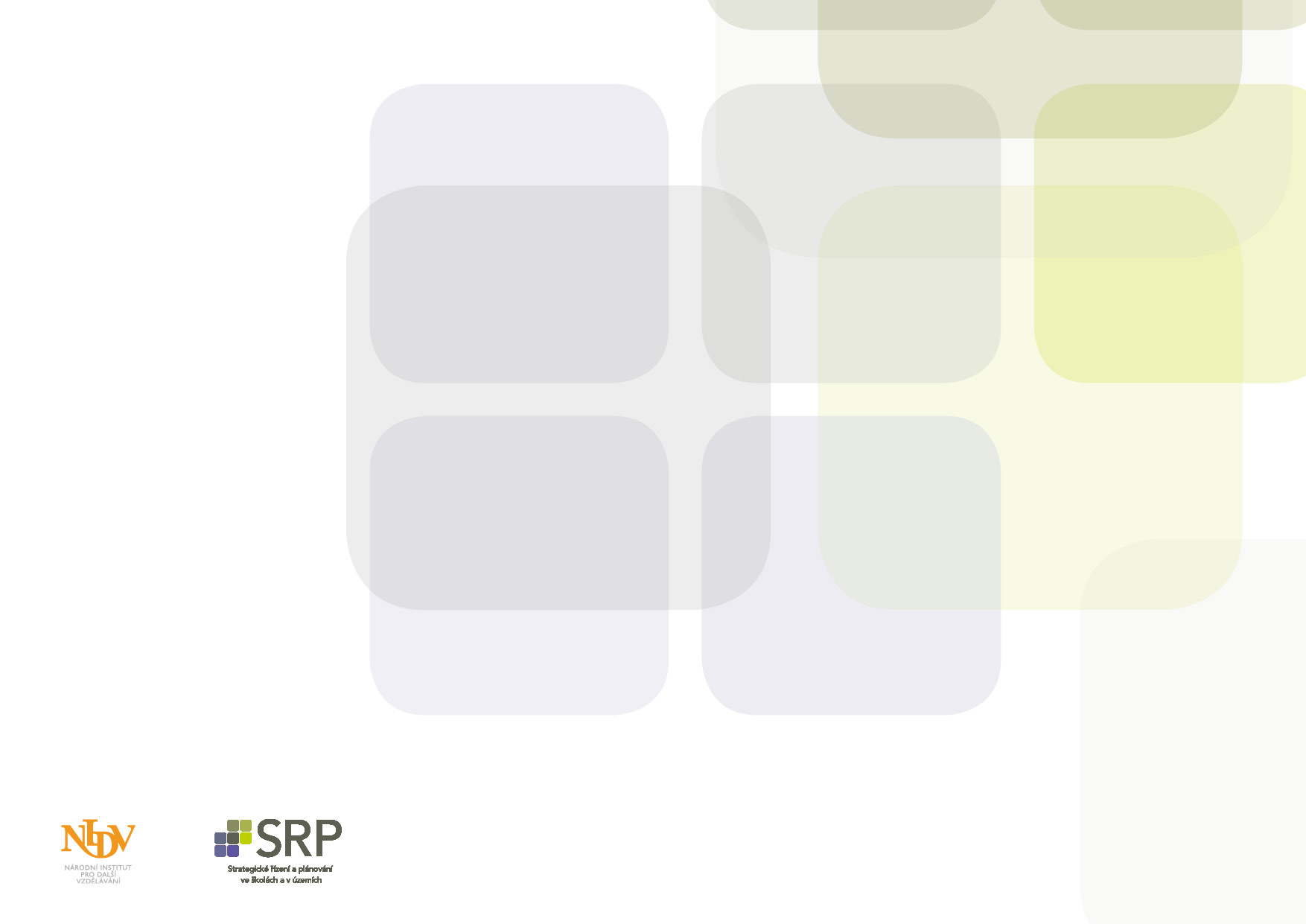 Metoda SMART
M má ještě jeden význam. Manageable, tedy uříditelný, zmanažovatelný, tedy musí být dobře vedený. 
Můžeme mít jakékoli velkolepé cíle, veřejnost je nadšeně přijímá, ale pokud nemáme management, který by byl schopen stanovený cíl či samotný proces strategického řízení realizovat…

Možná by nám pomohly otázky:
Kolik času, prostředků, energie je potřeba?
Jak poznám, že jsem dosáhl cíle a úkol jsem splnil?
Jaká je má motivace podílet se na realizace daného cíle? 
Jaký mám management, který pomůže cíle dosáhnout?
CZ.02.3.68/0.0/0.0/15_001/0000283
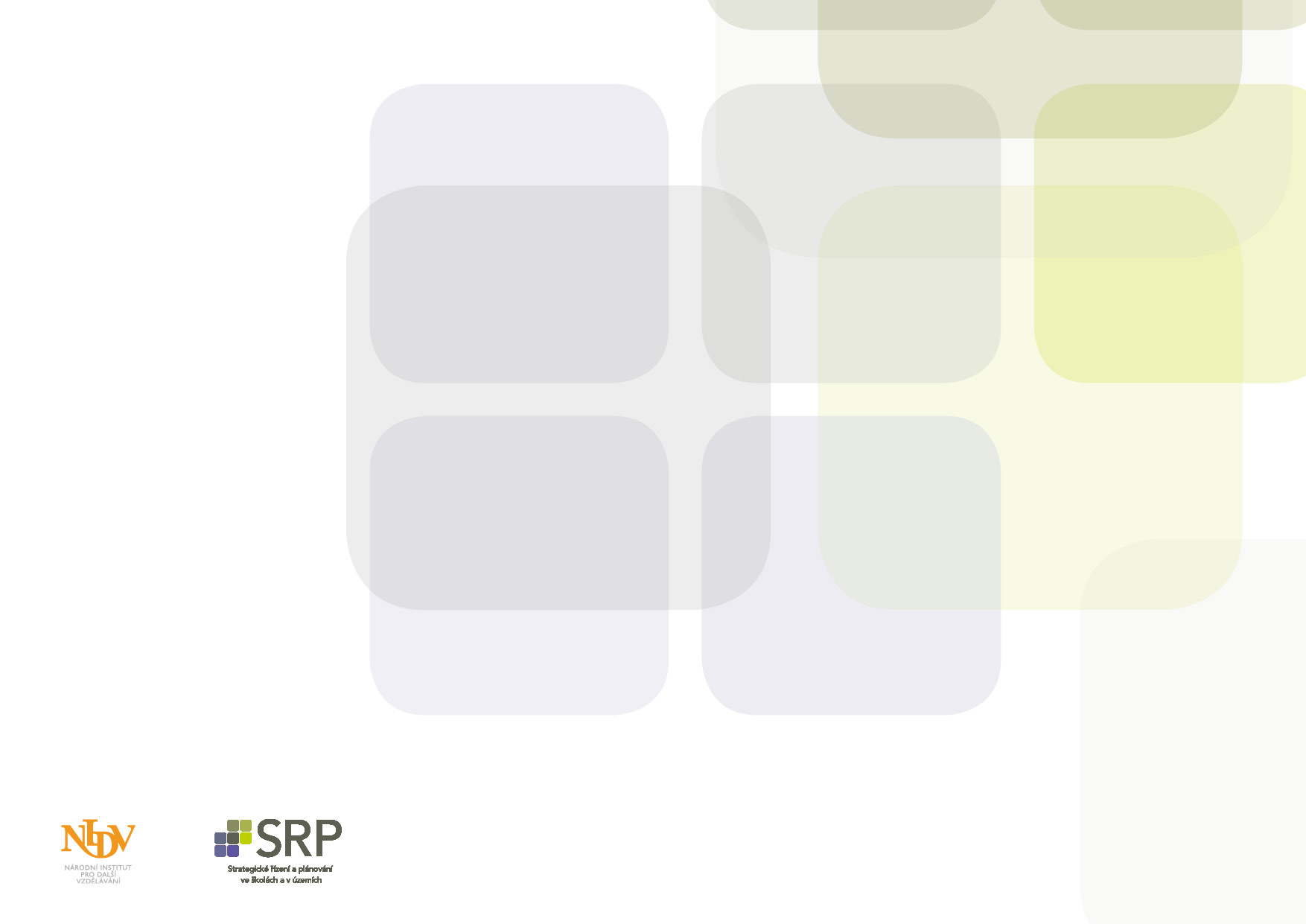 Metoda SMART
A jako adekvátní nebo akční
A má v anglické verzi hodně přídavných jmen, vybírám appropriate (odpovídající, adekvátní), achievable (dosažitelný) a action­‑oriented (akční). Znamená to, že pokud si stanovujeme cíl, musíme  vědět, zda jsme vůbec schopni ho splnit. 
Máme šanci získat všechny potřebné informace? 
Máme potřebné dovednosti? 
Máme dostatek času a prostředků?
CZ.02.3.68/0.0/0.0/15_001/0000283
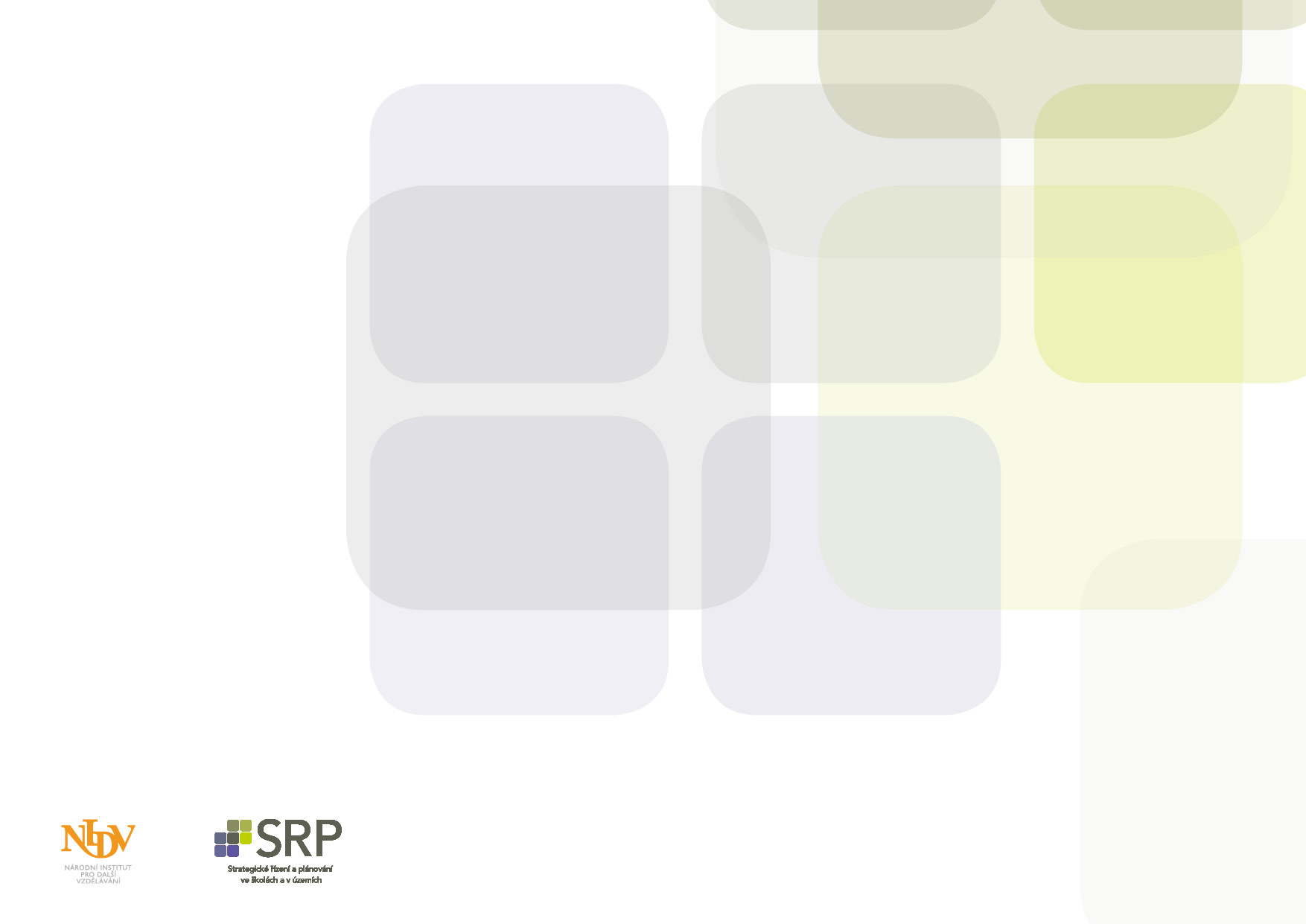 Metoda SMART
A jako adekvátní nebo akční

Adekvátní zadání úkolu znamená, že k jeho splnění nutné vyvinout lehce nadstandardní úsilí (nikoliv podprůměrné). Otázka, která pomůže při realizaci, zní:
Jakými způsoby mohu cíle dosáhnout? 
Jakou činnost mám vyvinout, abych dosáhl cíle?
Jaké dovednosti musím mít k dosažení cíle? 
Jaké informace potřebuji, abych jej dosáhl?
CZ.02.3.68/0.0/0.0/15_001/0000283
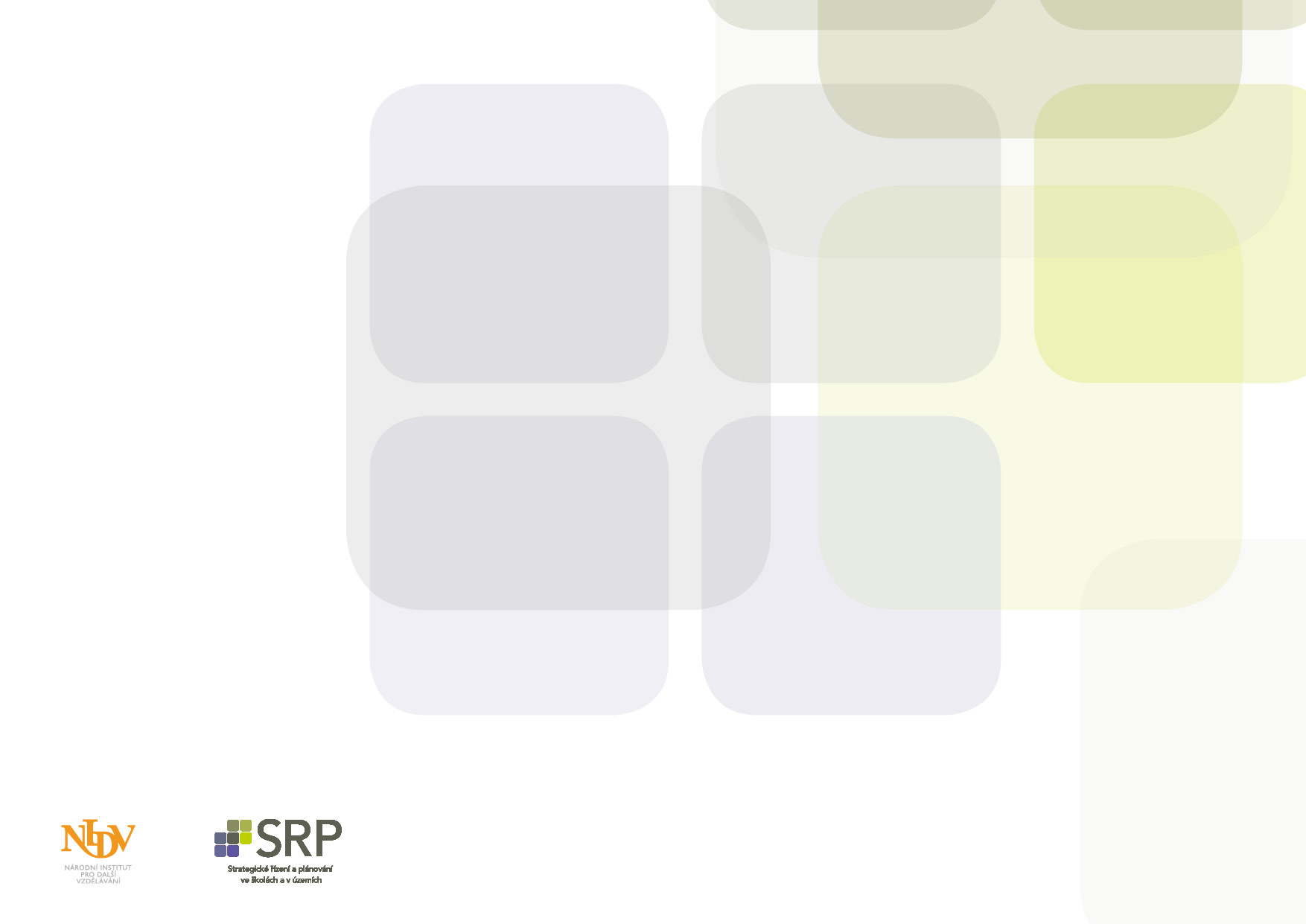 Metoda SMART
R jako realistický
Trochu se kryje s A, pokud se zaměříme na pojmy jako relevantní, realistický, resourced (pokrytý zdroji). 
Zatímco A se zaměřuje na proces, R se zaměřuje na výsledek. Plánovaný výsledek musí být realistický, musíte jej přijmout za svůj – být tedy přesvědčeni, že ho dosáhnete (případně řešitel, kterému úkol zadáváte). 
Samozřejmě za souhry ostatních faktorů, např. času. Špatné je, když si řeknete, že je úkol reálně splnitelný, ale neodhadnete své síly a nejste schopni jej splnit. Aby tato situace nenastala, k tomu může sloužit E (evaluace, hodnocení, indikátory vstupu a výstupu).
CZ.02.3.68/0.0/0.0/15_001/0000283
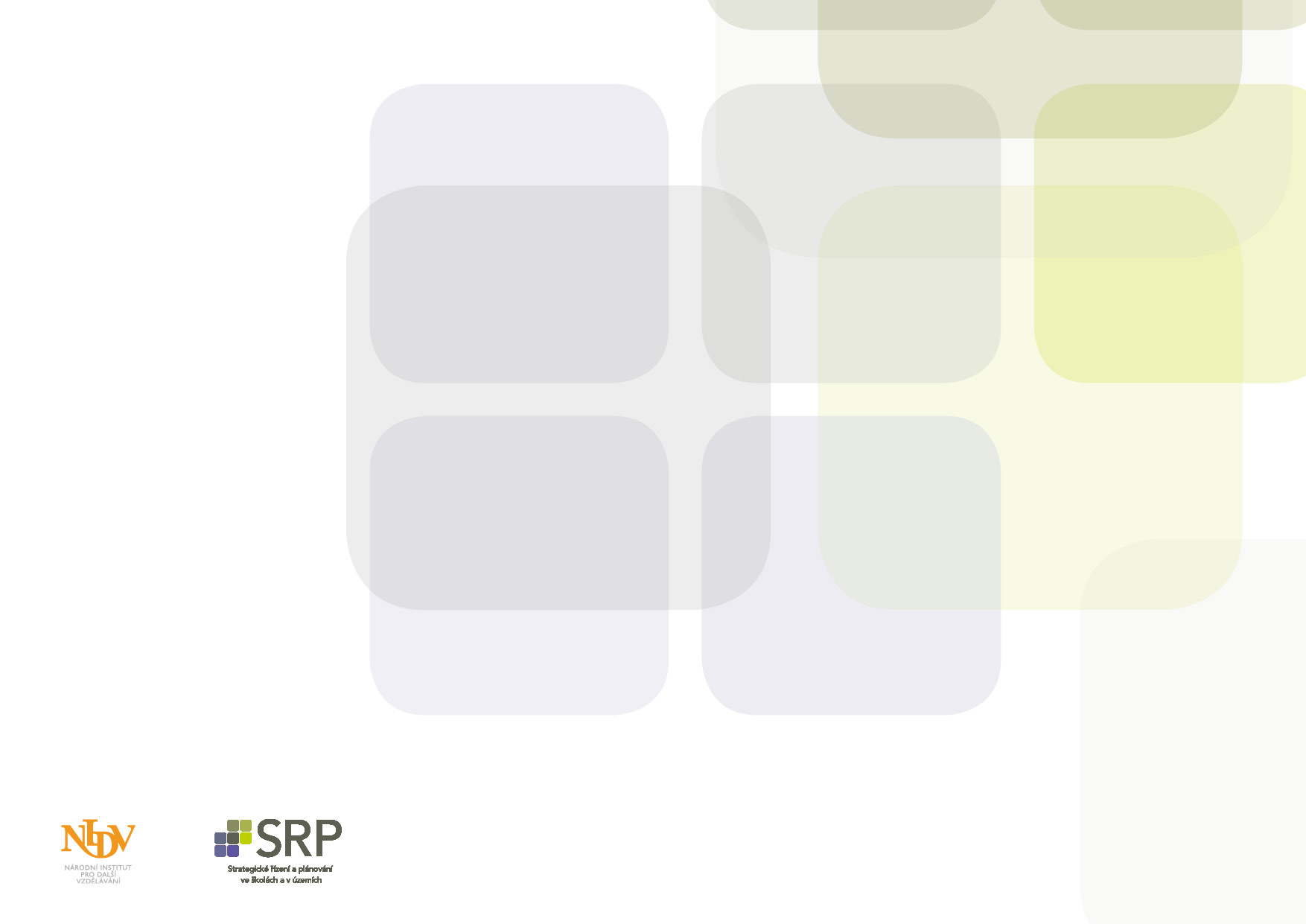 Metoda SMART
T jako termínovaný
V angličtině jde o slova spojená s časem (time). Úkol musí mít termín. To je naprosto zásadní věc a velmi častá chyba, když termín chybí. otázky jsou jednoduché:
Do kdy máme dosáhnout splnění cíle?
Jak dlouho nám bude trvat splnění úkolu?
Kdy začneme plnit cíl a kdy bude naplněn?
CZ.02.3.68/0.0/0.0/15_001/0000283
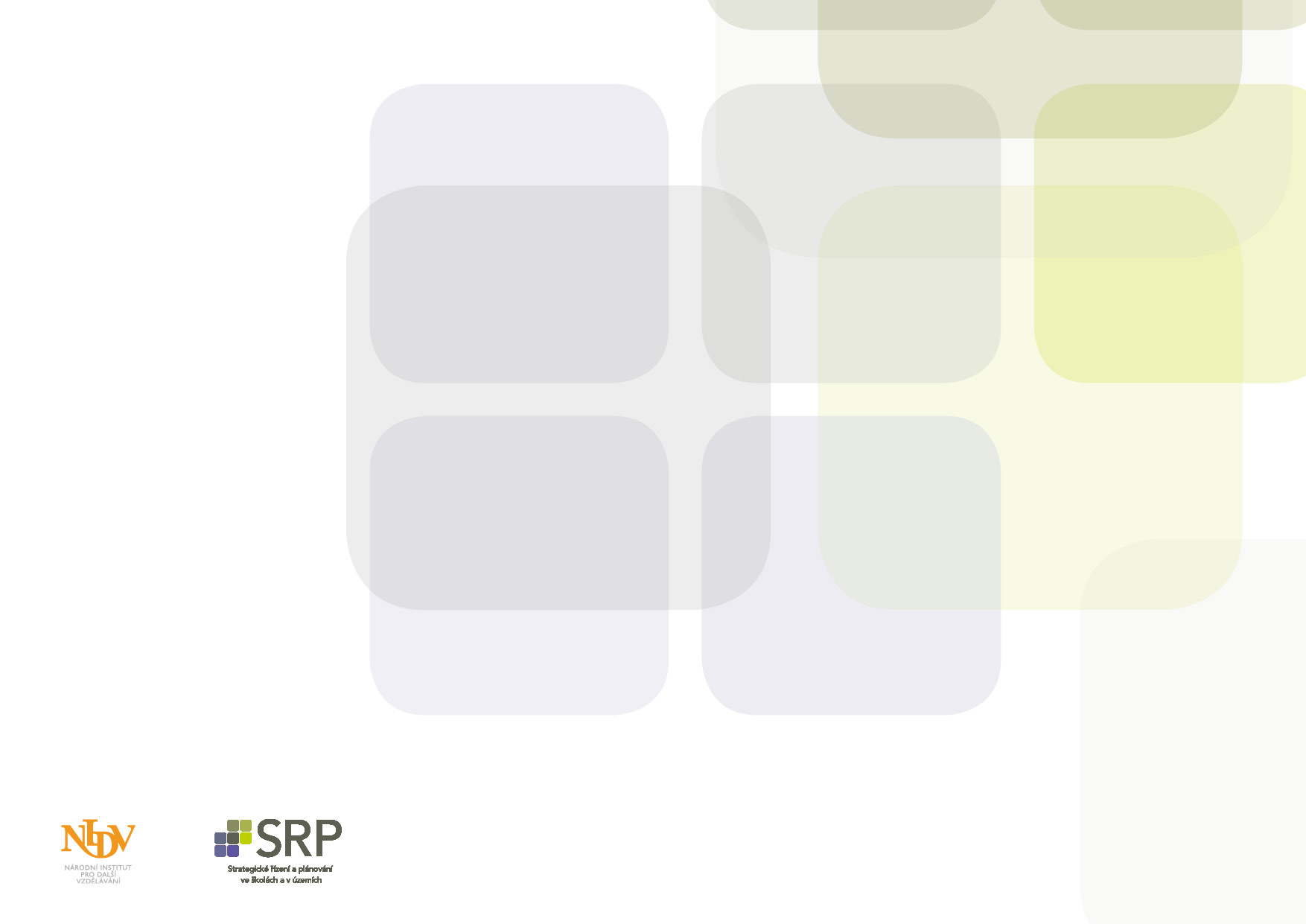 Metoda SMART(ER)
E jako hodnotitelný (Evaluate, evaluace, hodnocení)

Musíme přece vědět, zda cíl, který jsme si dali, můžeme také vyhodnotit. A vědět, jak jej vyhodnotíme. Tedy E. Evaluace. Hodnocení. Kritéria. To všichni známe. A je zapotřebí stanovovat kritéria naplnění cíle již při jeho stanovování. 
E má ještě jeden význam. Ecological, tedy s pozitivním vlivem na okolí. Všechny procesy, které jsou v obcích a městech realizovány, by měly dodržovat základní pilíře udržitelného rozvoje a to i při strategickém řízení a plánování. 
Jaká kritéria stanovíme pro zjištění, zda bylo cíle dosaženo?
Jak budeme měřit, zda jsme se díky realizaci cíle posunuli dál: tedy jaké jsou indikátory vstupu a výstupu?
Jak a kdo bude hodnotit výsledky?
CZ.02.3.68/0.0/0.0/15_001/0000283
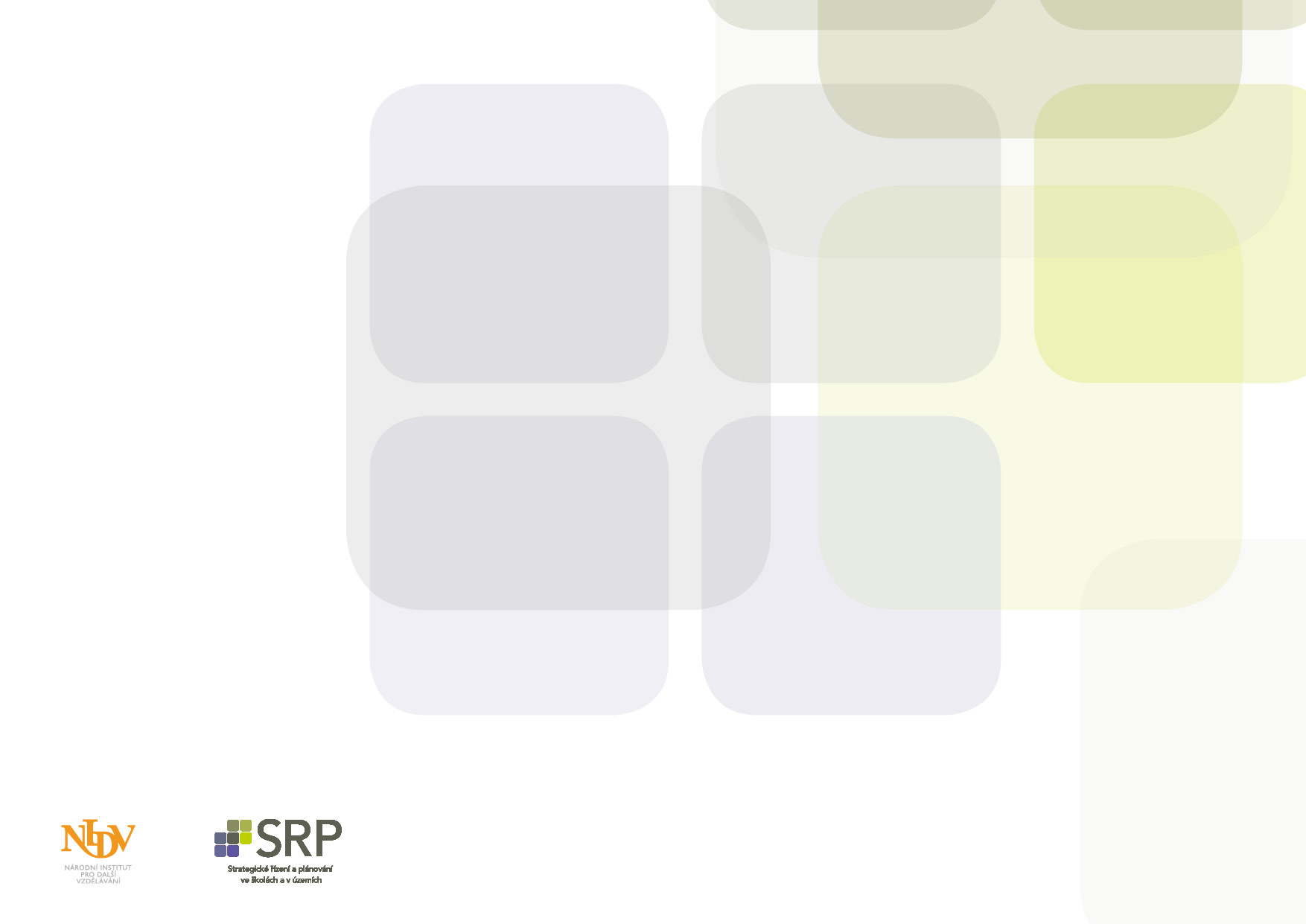 Metoda SMART(ER)
R jako Rewarded – odměněný, nebo Revisit, znovuhodnocený
Každý, kdo se podílí na stanovování cílů, jeho naplňování a následném vyhodnocení, by měl být odměněn. 
Nehovoříme zde ale o finančním ohodnocení, ale o odměně za účast. V případě zpracování MAP můžeme vidět dva hlavní rozměry odměny. Z pohledu veřejné správy je to realizace plánu, strategického řízení, které vede k rozvoji daného území. 
Z pohledu veřejnosti se pak jedná o možnost spolupodílnictví na výsledku. Participace.
CZ.02.3.68/0.0/0.0/15_001/0000283
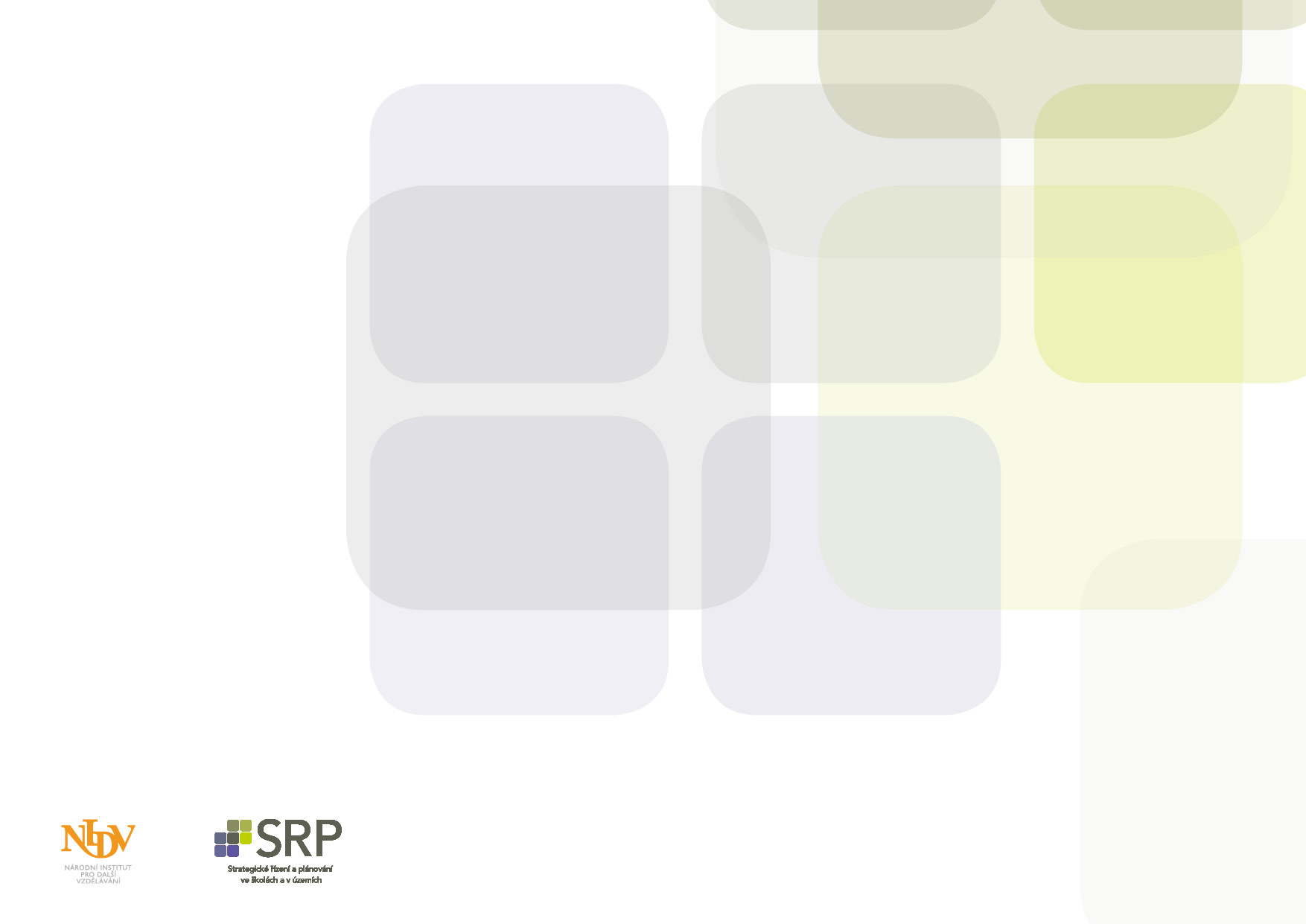 Metoda SMART(ER)
R jako Rewarded – odměněný, nebo Revisit, znovuhodnocený

Všechny cíle, všechny procesy, procházejí různými fázemi, mění se v prostoru a čase díky vnitřním (volby do obecních zastupitelstev nejčastěji), tak vnějším vlivům. Není možno nastavit jakýkoli proces jako neměnný. Je zapotřebí průběžně revidovat, upravovat, přizpůsobovat současné situaci. 
Jaká byla má role při plánování, strategickém řízení? 
Co jsem si odnesl? 
Jsem s výsledkem spokojen? 
Jakou měrou jsem se mohl podílet? 
Jaké jsou výsledky pro obec, město, kraj? 
Jak se změnilo vnější či vnitřní prostředí?
Jaká kritéria se budou muset upravit?
CZ.02.3.68/0.0/0.0/15_001/0000283
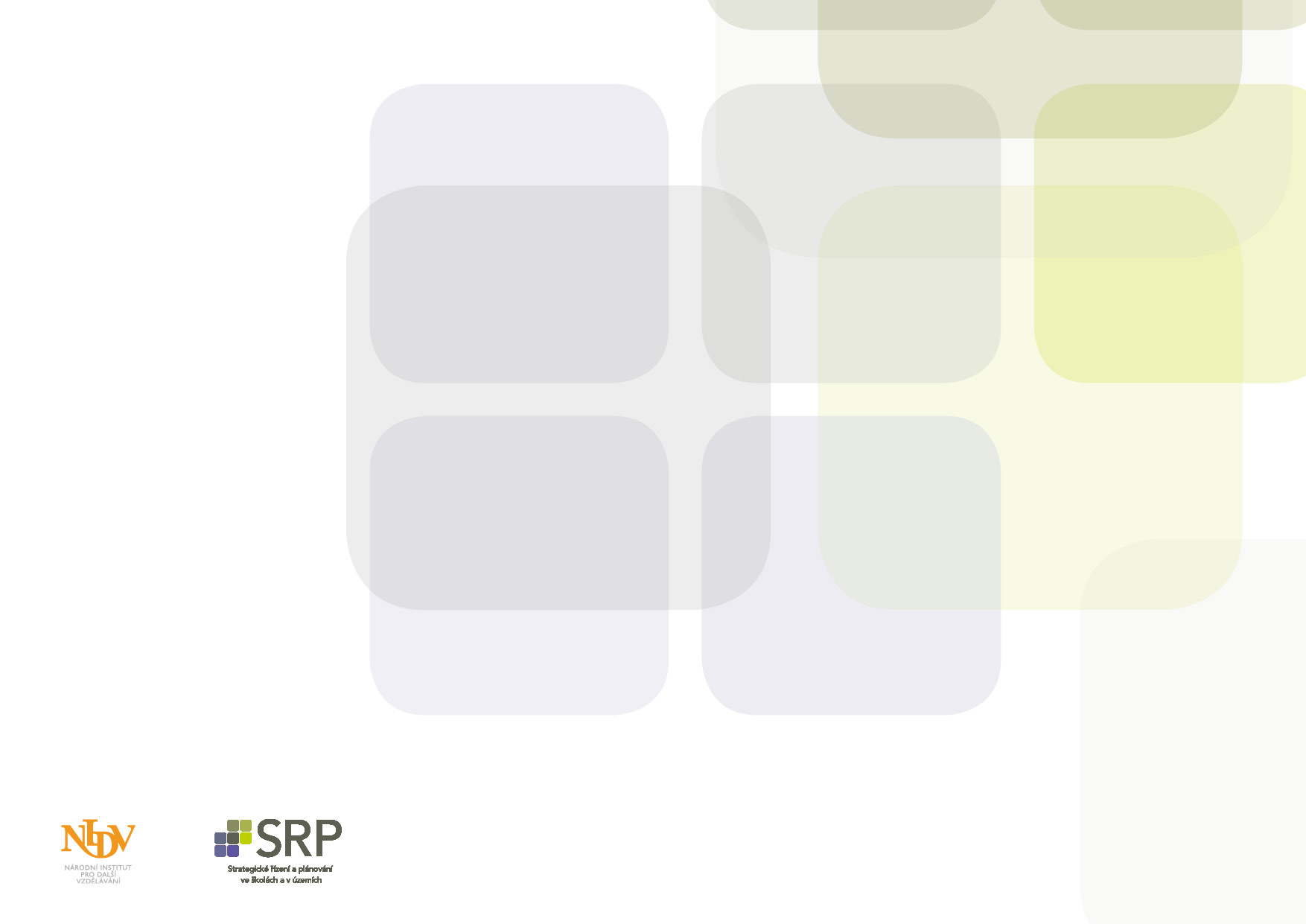 Logický rámec
Definice projektu metodou logického rámce

Jedním z klíčových bodů úspěchu projektu je vědomí a přesná definice toho, čeho chceme dosáhnout. 
Jedině tak lze předejít pozdějšímu zklamání z výsledků a současně si zajistit širokou podporu svého okolí.
Metoda logického rámce popisuje projekt na jednom listu formátu A4, který je rozdělen do 16 polí ve čtyřech řádcích a čtyřech sloupcích. Tímto způsobem jsou vyjádřeny jednotlivé vazby a úrovně popisovaných prvků projektu.
CZ.02.3.68/0.0/0.0/15_001/0000283
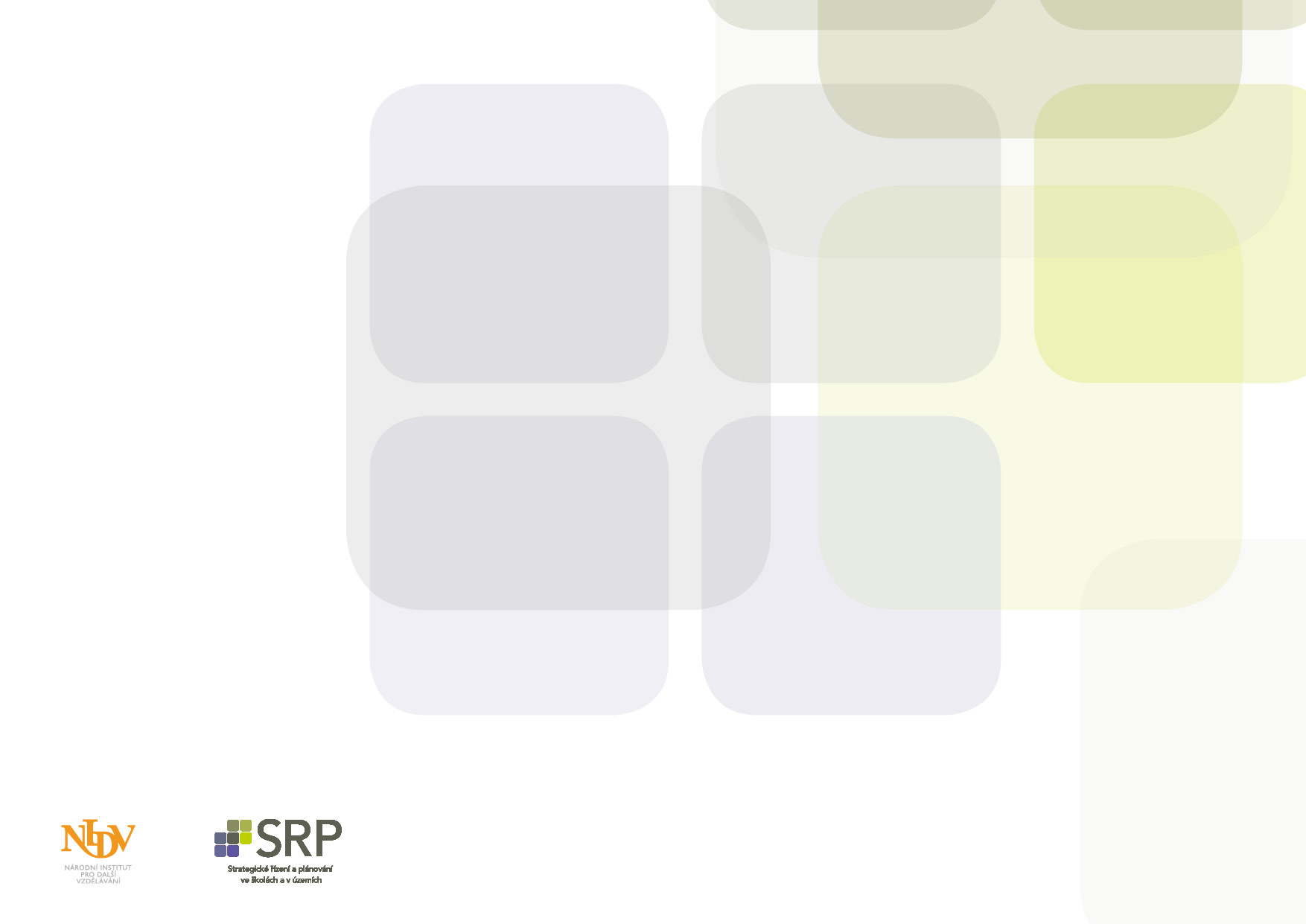 Logický rámec
Postup sestavení:
Nejprve vyplníte 1. sloupec, popis projektu v tomto pořadí:
Účel projektu – stanovte změnu, které chcete dosáhnout daným projektem. Každý projekt by měl usilovat o dosažení pouze jedné změny. (Řádek 2)
Výstupy projektu – určete 3 až 6 výstupů, za jejichž dodání nesete přímou odpovědnost a měly by vést k naplnění účelu projektu. (Řádek 3)
Činnosti – ke každému z výstupů stanovte 2 až 4 hlavní skupiny činností, jež povedou k jejich dosažení. V etapě plánování se tyto činnosti dále rozpracovávají. (Řádek 4)
Cíl projektu – jestliže dosáhnete účelu, jakému cíli tím přispějete? (Řádek 1)
CZ.02.3.68/0.0/0.0/15_001/0000283
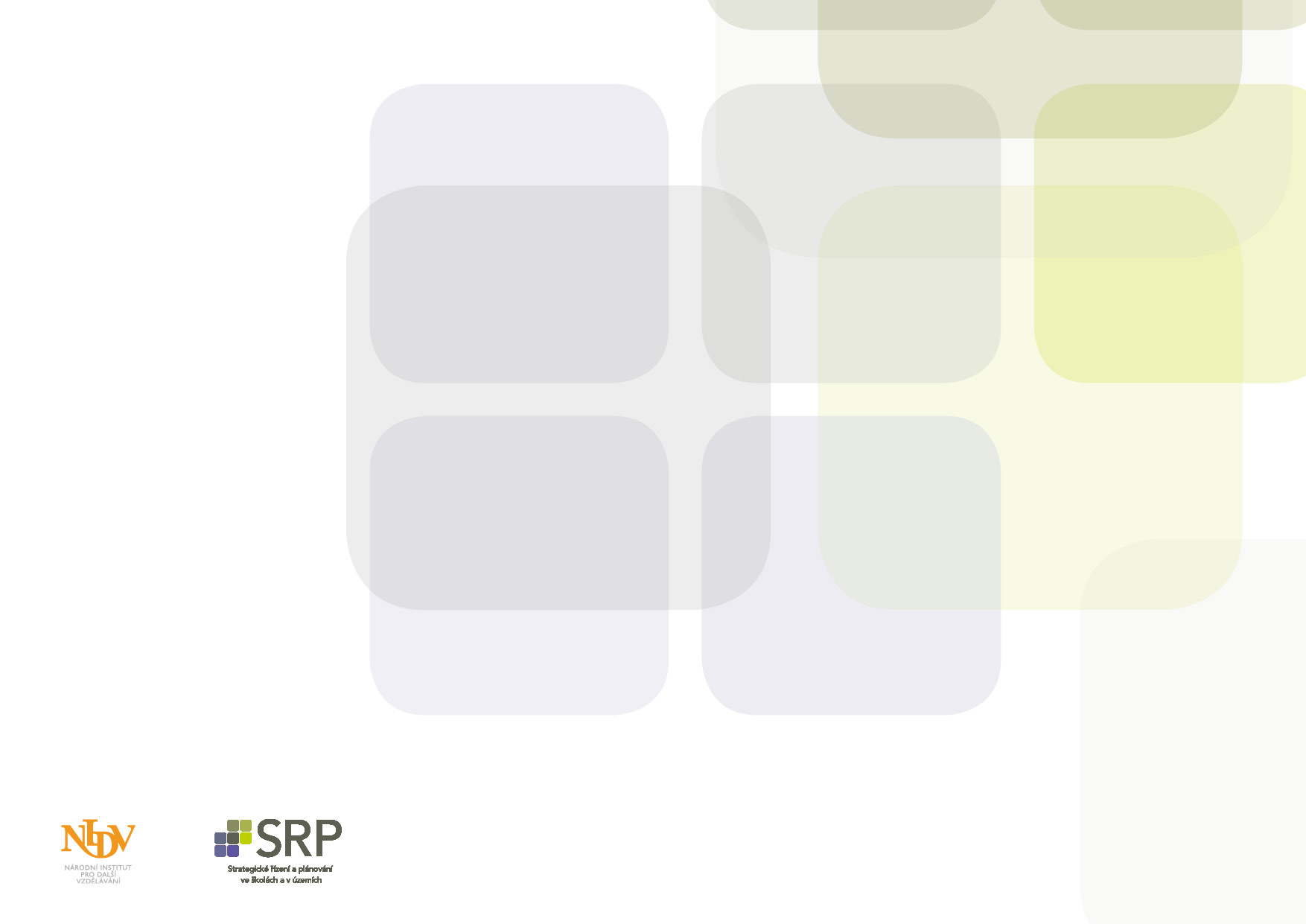 Logický rámec
Postup sestavení:

Ověřte logiku návrhu – jestliže provedete navržené činnosti, dosáhnete těchto výstupů. Jestliže dosáhnete výstupů, lze očekávat změnu definovanou účelem. Jestliže dosáhnete účelu, zda jste přispěli k naplnění cílů.
 
Řídit lze jen to, co lze změřit. Proto nyní pro každou úroveň popisu projektu stanovte ukazatel – jak poznáte, že jste dosáhli toho, co jste popsali. Postup v tabulce je shora dolů. Každý ukazatel musí obsahovat informace o množství, jakosti a čase.
 
Na úrovni činností neuvádíme ukazatele, ale předpokládaný souhrnný rozpočet.
 
Ve třetím sloupci uveďte k jednotlivým ukazatelům zdroj údajů potřebných pro jejich ověření.
	
 Úspěšnost projektu závisí také na vnějších okolnostech, podmínkách, předpokladech, tedy těch skutečností, které projektem nemůžete nebo nechcete ovlivňovat. Tyto předpoklady pište do posledního sloupce.
CZ.02.3.68/0.0/0.0/15_001/0000283
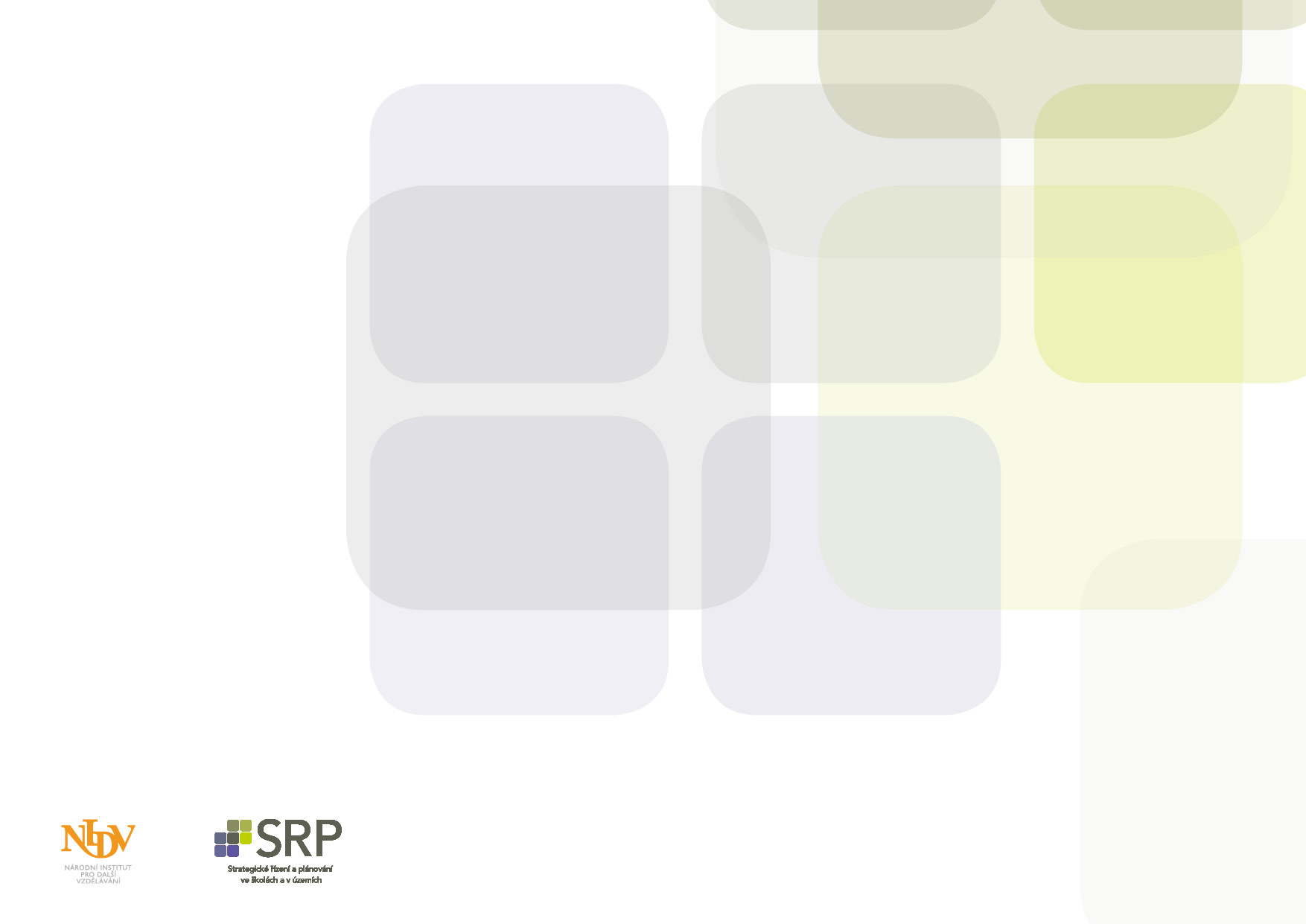 Financování
Náklady
Náklady související se zpracováním MAP a náklady související s realizací jednotlivých aktivit MAP.
CZ.02.3.68/0.0/0.0/15_001/0000283
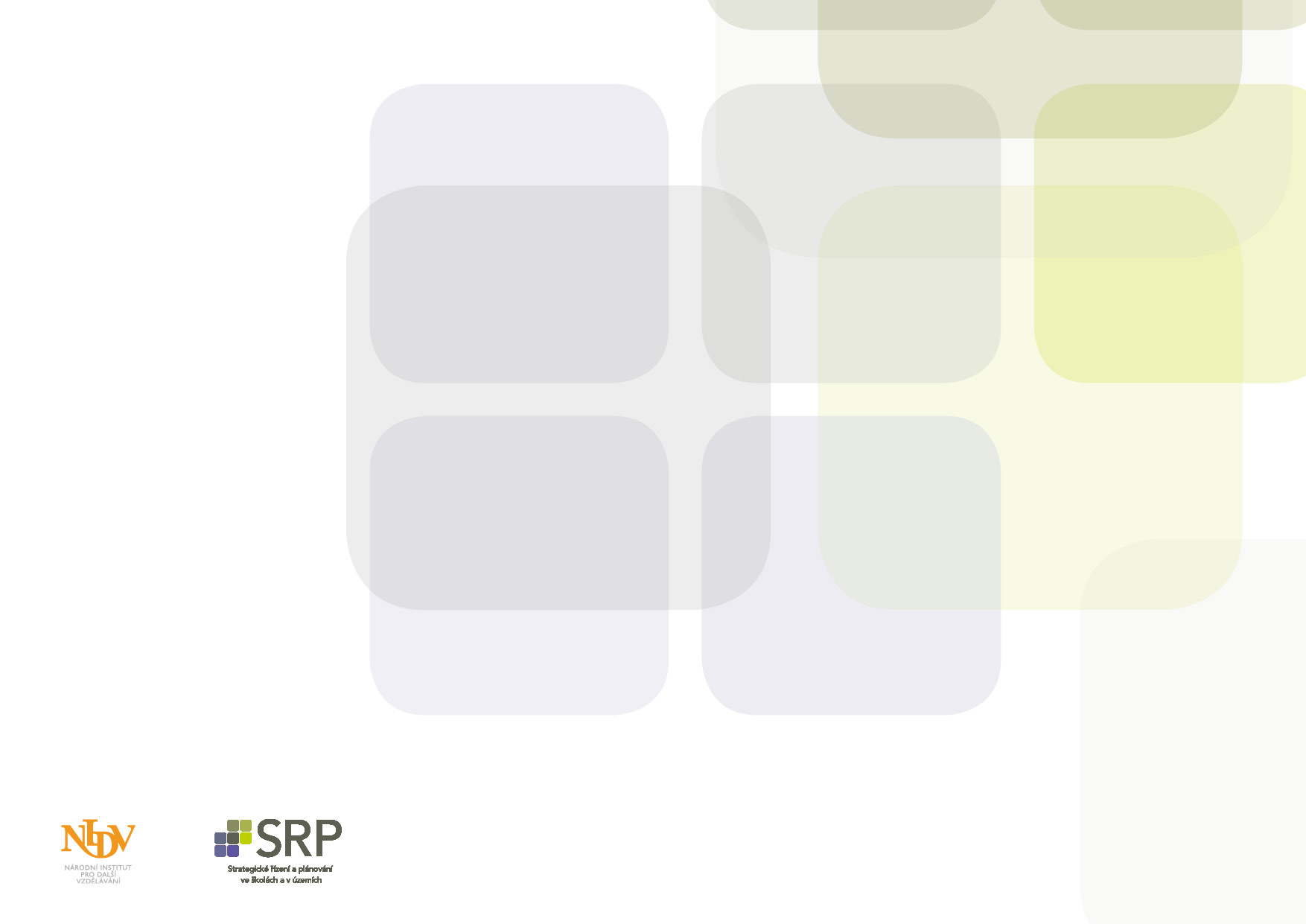 Financování
Zdroje financování 

Aktivity dle financování

Rozpočet obcí 
Dotace (včetně uvedení zdroje dotace – municipalita, EU, státní rozpočet)
Dary (nadace, nadační fondy, fundraising)
CZ.02.3.68/0.0/0.0/15_001/0000283
Financování
Dary (nadace, nadační fondy, fundraising)

Např. 
Open society fund, www.osf.cz
Nadace Sophia, www.nadacesophia.cz
Výbor dobré vůle, www.vdv.cz
Nadace České spořitelny , www.nadacecs.cz 
Nadace pro rozvoj vzdělání, ww.nadaceprovzdelani.cz 
Nadace Leontinka, www.nadaceleontinka.cz/ 
Nadace DUHA ,www.spolecnostduha.cz
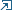 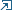 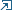 CZ.02.3.68/0.0/0.0/15_001/0000283
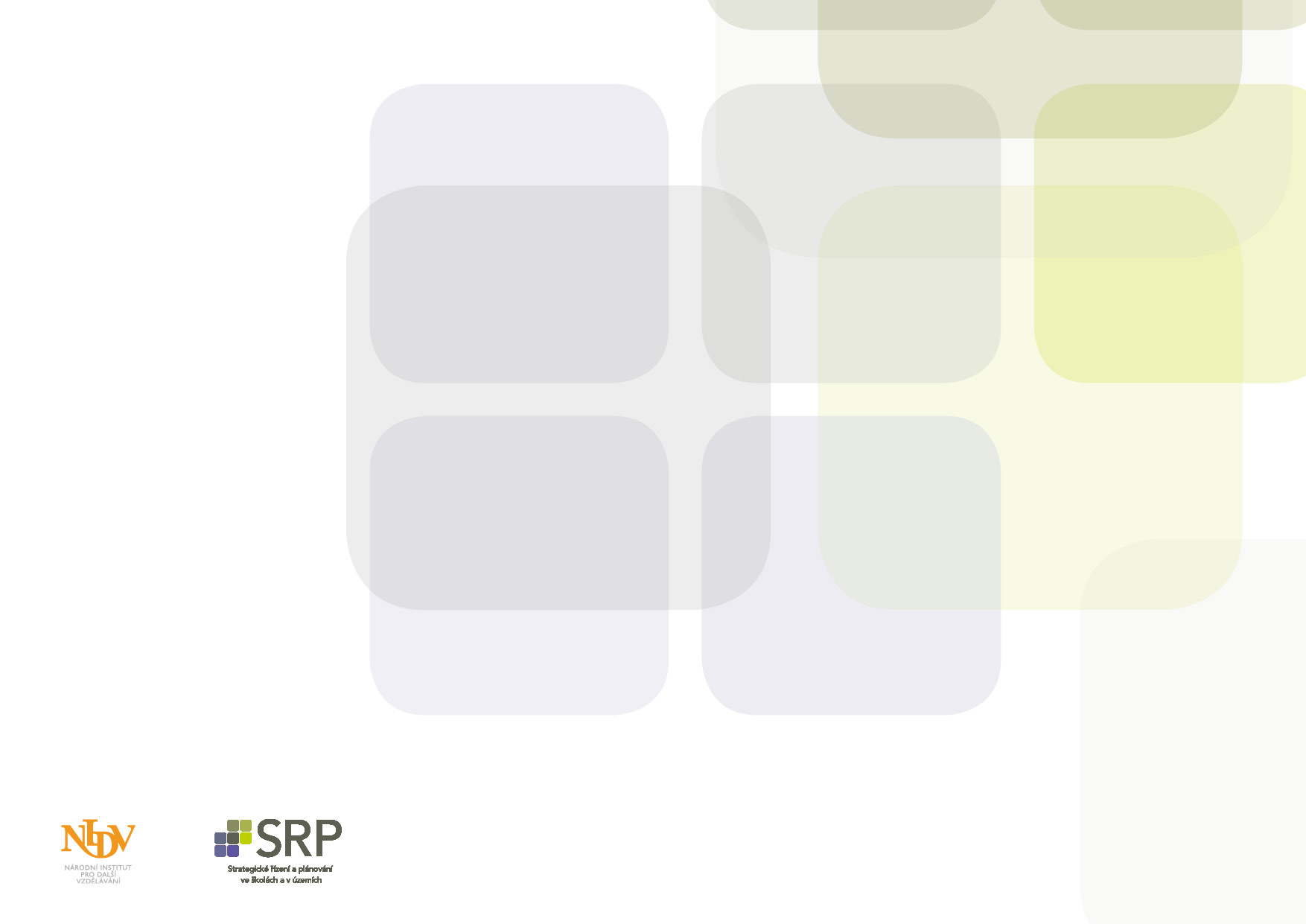 Financování
V rámci úvah o zdrojích financování je nezbytná úzká vazba mezi MAP a rozpočtem (rozpočtovým výhledem) obcí (zřizovatelů). 

Pomocí informací z minulých rozpočtů zřizovatelů nastavuje zpracovatel MAP reálné náklady a možnosti zřizovatelů financovat aktivity v MAP zahrnuté. Základním východiskem je, aby MAP nebyl „pouze“ seznamem potřeb na daném území, ale měl reálný základ co do financí, termínů, odpovědností.
MAP tak může sloužit i jako klíčový podklad pro tvorbu rozpočtů na úrovni obcí, nebo mikroregionů. V rámci monitoringu naplňování aktivit a jejich evaluace dochází i  k úpravě financování aktivit dle vývoje rozpočtu zřizovatelů.
CZ.02.3.68/0.0/0.0/15_001/0000283
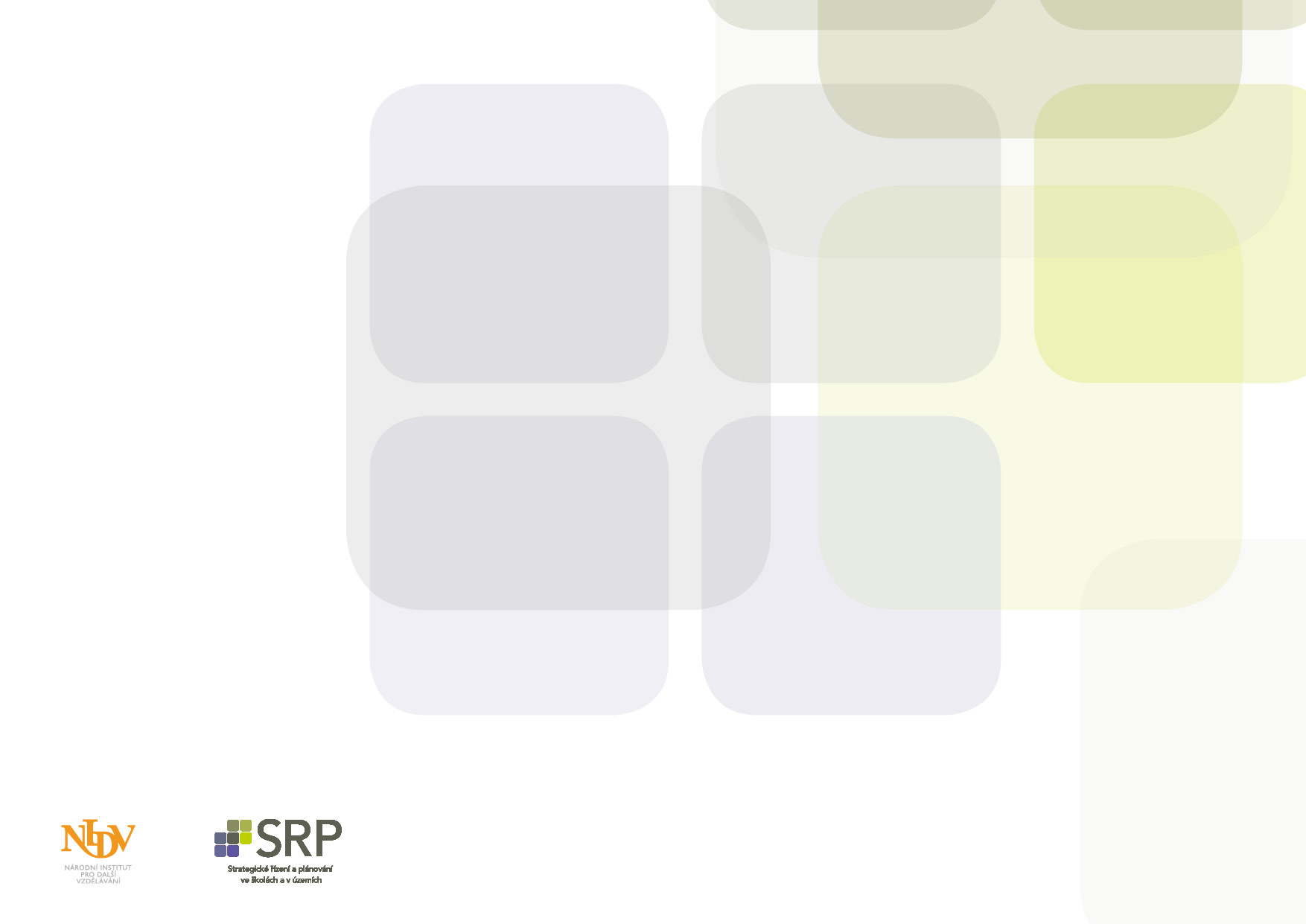 Financování
Proces tvorby MAP ve vazbě na náklady

Facilitátoři
Externí poradci
…ale i externí zpracovatelé
CZ.02.3.68/0.0/0.0/15_001/0000283
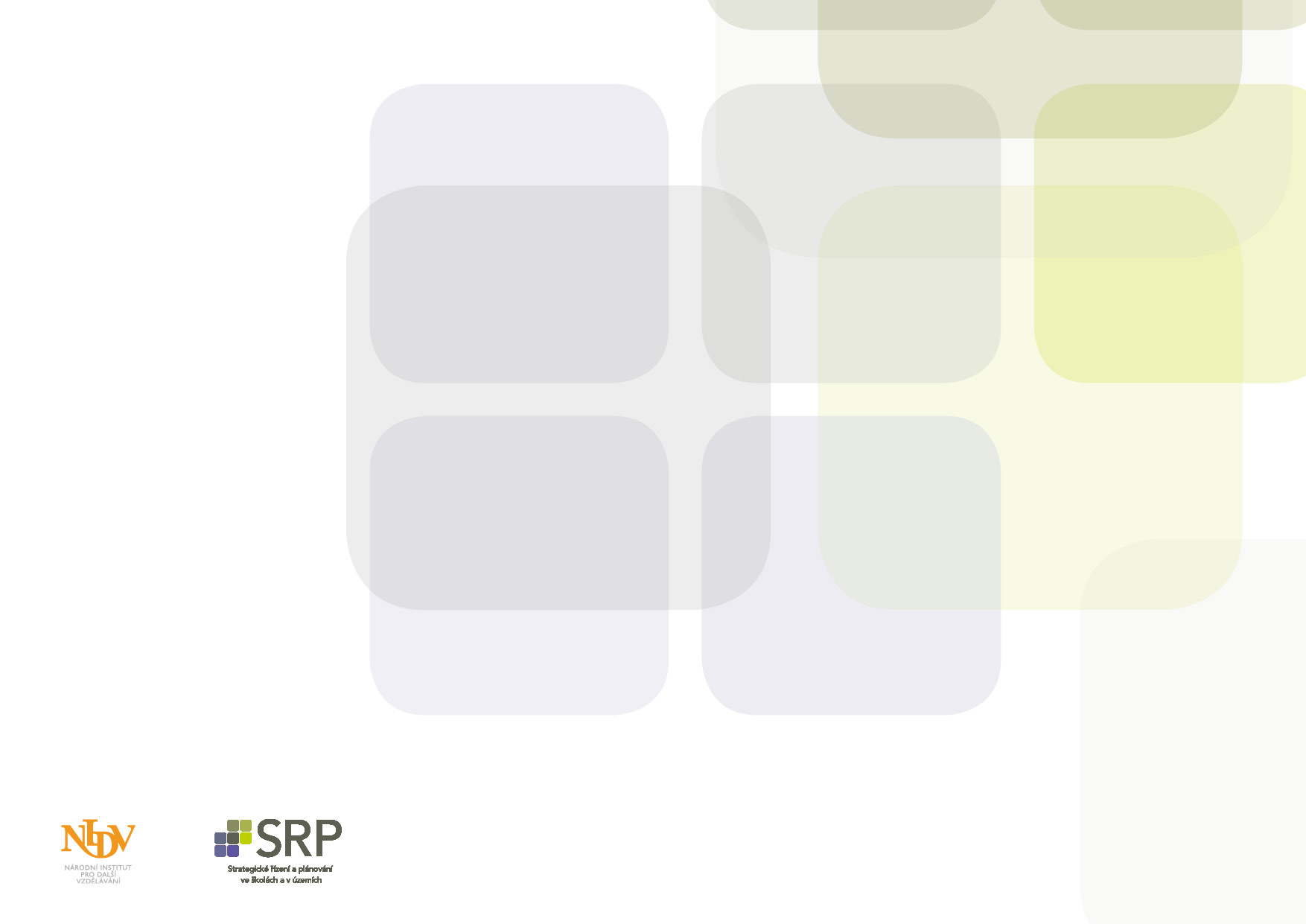 Financování
Zpracování finančního rámce 
zpracovat rámcový odhad objemu finančních prostředků nutných na realizaci aktivit obsažených v návrhové části MAP

omezit finanční riziko nenaplnění aktivit a zajistit efektivní hospodaření v průběhu jednotlivých let, pro které je MAP zpracován

Finanční rámec posuzuje návrhovou část MAP z hlediska finančních možností obcí (zřizovatelů) a stanovuje další zdroje financování záměrů obsažených v návrhové části MAP.
CZ.02.3.68/0.0/0.0/15_001/0000283
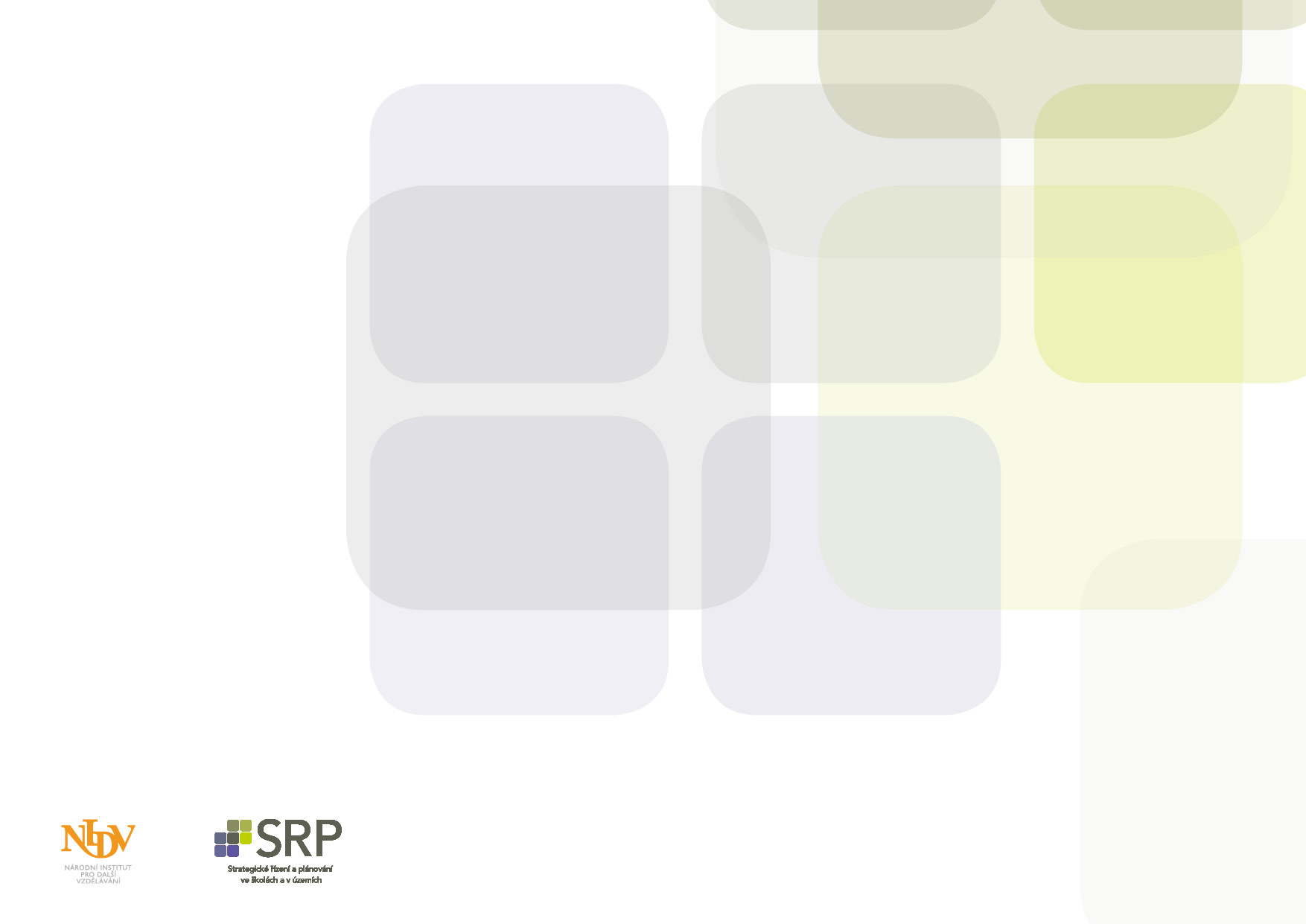 Financování
Finanční rámec vychází nejen z možností čerpání externích zdrojů (dotace z EU, státní rozpočet), ale i z rozpočtových možností zřizovatelů jako jednoho z klíčových partnerů při naplňování MAP (skutečností uplynulých rozpočtových let a rozpočtového výhledu, a pokud to je aspoň trochu možné, zohledňuje i další potenciální zdroje financování – úvěry, dary, fundraising).

U víceletých aktivit MAP by mělo být uvedeno rozložení finančních prostředků na jednotlivé roky vzhledem k plánování a řízení veřejných rozpočtů.
CZ.02.3.68/0.0/0.0/15_001/0000283
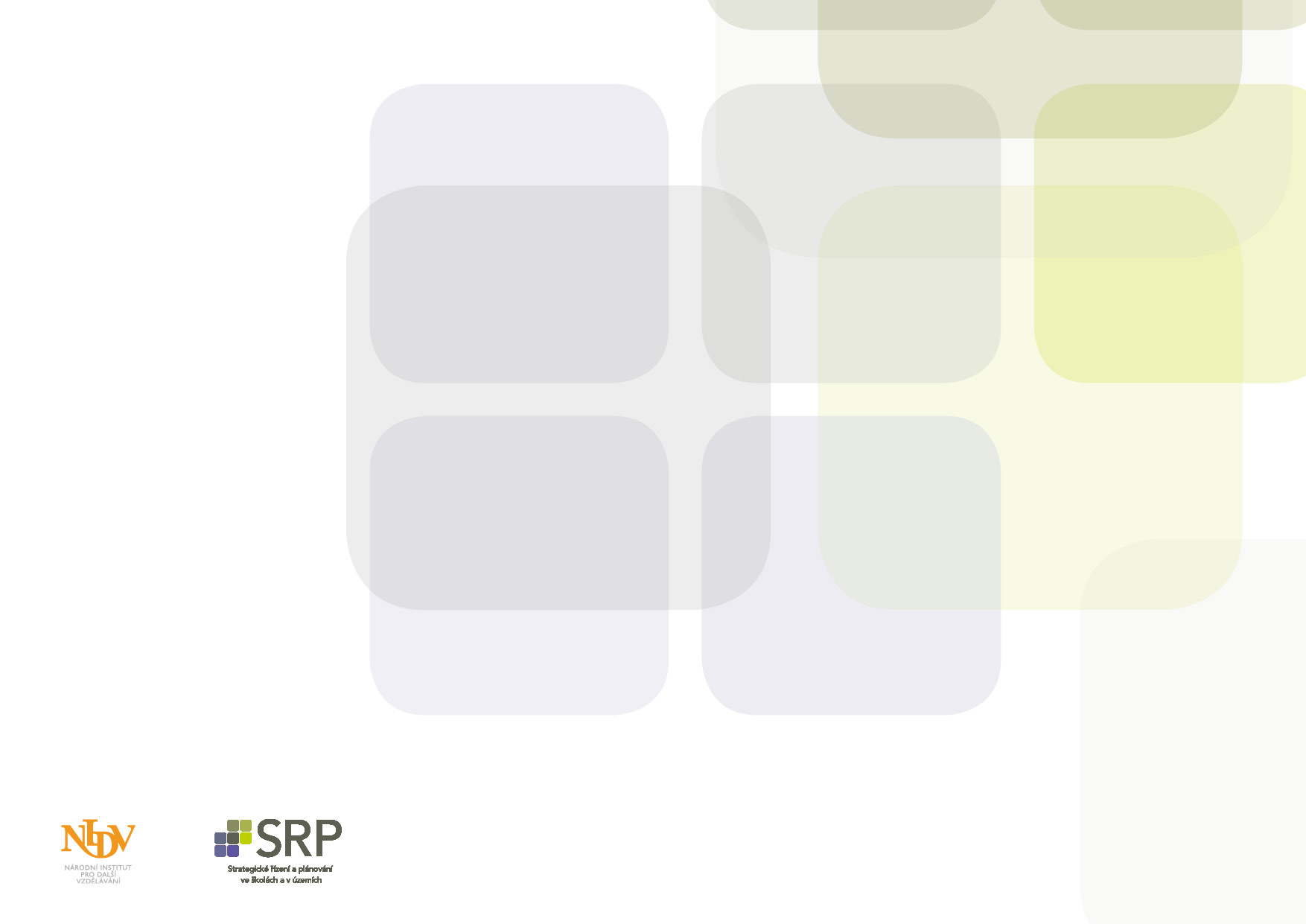 Jak na spolupráci s podnikateli
Jsou členy Řídícího výboru
Jsou členy pracovních skupin
	jsou informováni
	znají genezi celého procesu
	jsou zapojeni
CZ.02.3.68/0.0/0.0/15_001/0000283
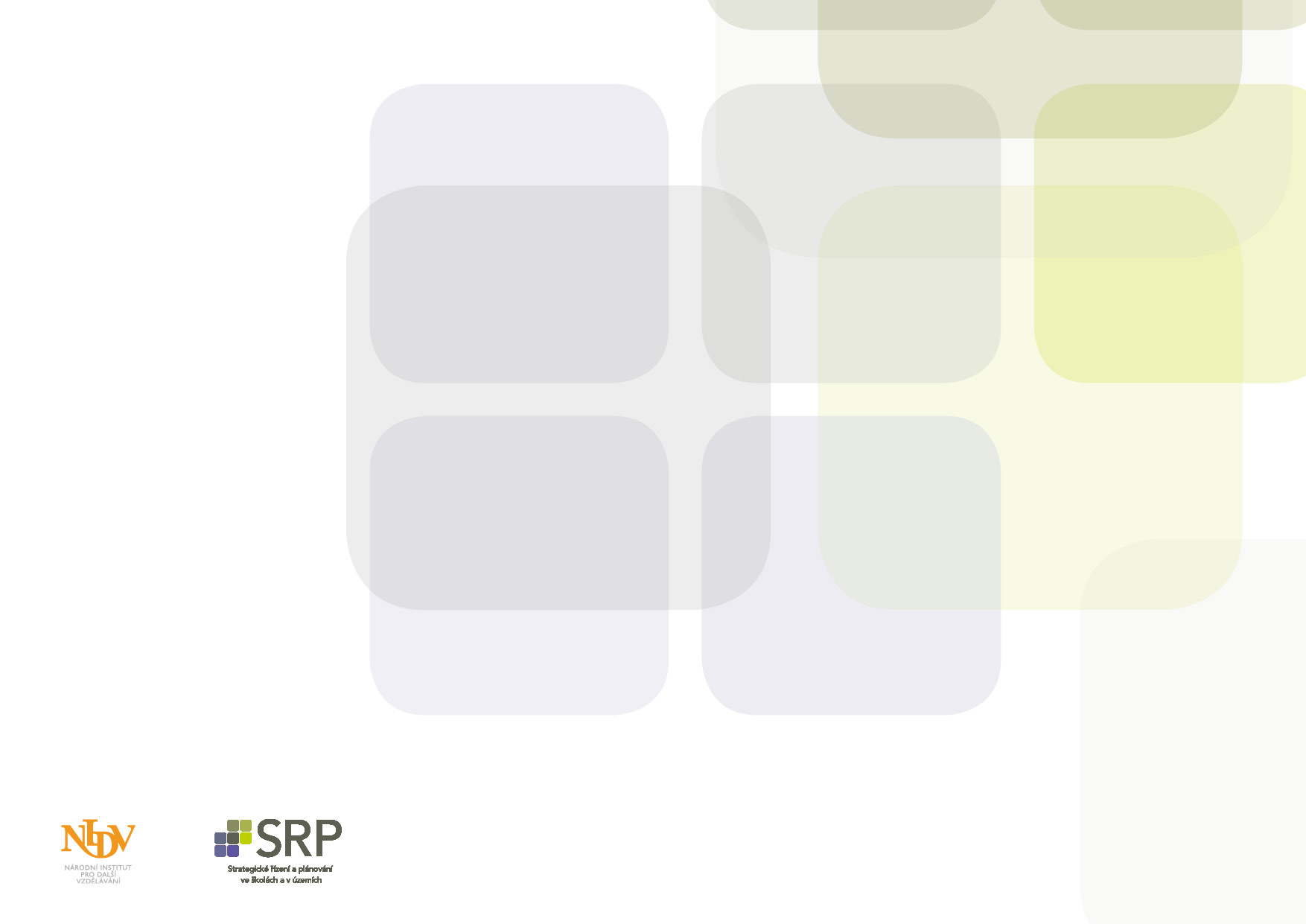 Jak na spolupráci s podnikateli
Podnikatelé nezapojení do procesu
Jaká je jejich vazba na municipalitu? 
Jaká je dosavadní spolupráce s municipalitou? 
Jaká je předchozí zkušenost s financování neziskových (a školy i neformální vzdělavatelé jsou neziskoví) subjektů? 
Využití již fungujících aktivit
Veřejná fóra – Zdravá města
Podnikatelská fóra
CZ.02.3.68/0.0/0.0/15_001/0000283
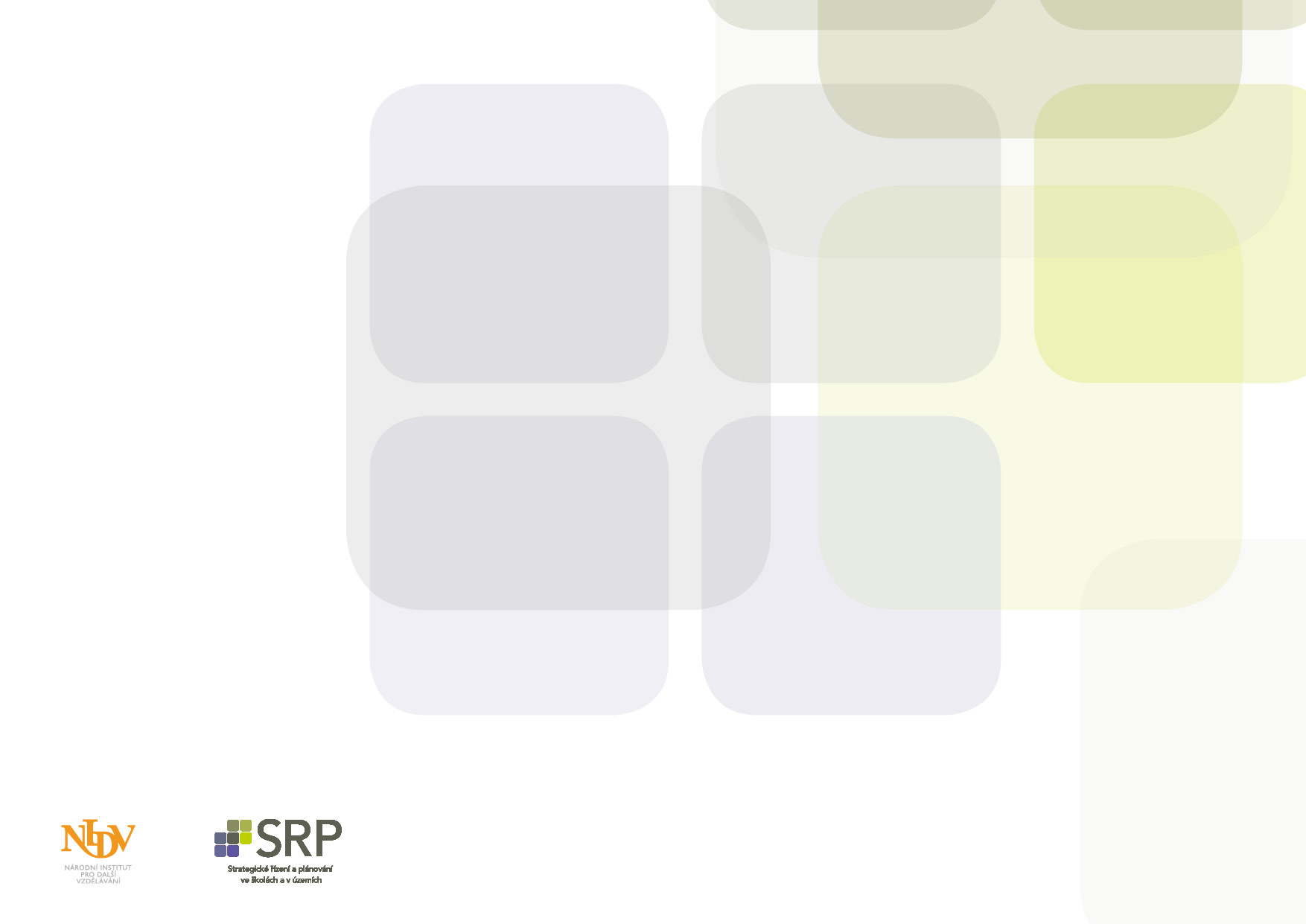 Jak na spolupráci s podnikateli
Motivace firem k poskytování prostředků či věcného plnění:
Vytváření ovzduší dobré vůle, tedy chtějí být v místě, kde působí, vnímáni jako dobří firemní občané, kterým není všem lhostejné a záleží jim na vzdělání. 
Spojováni s určitým tématem, např. tedy firma zabývající se výpočetní technikou poskytne slevu nebo zdarma na zařízení či software.
CZ.02.3.68/0.0/0.0/15_001/0000283
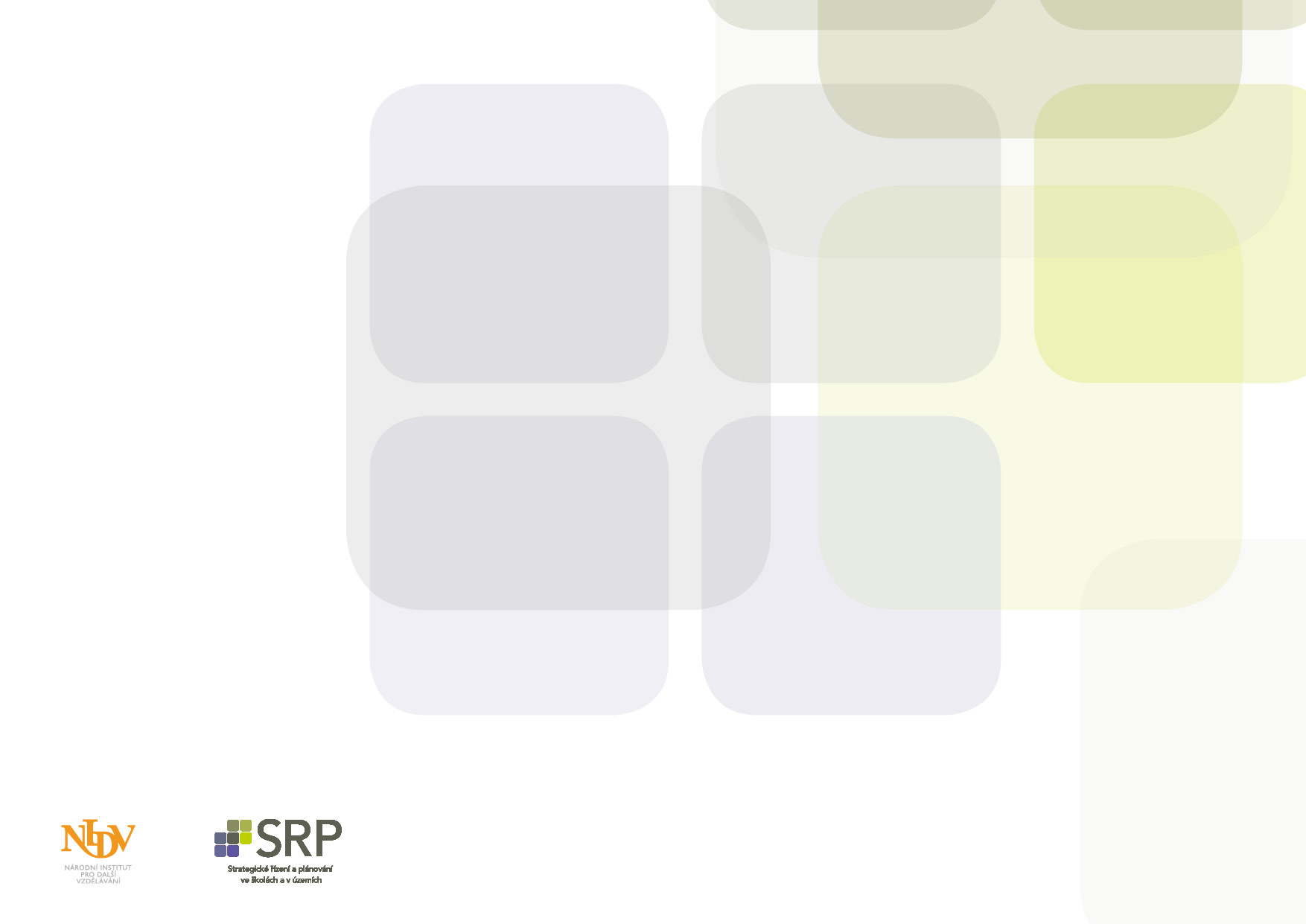 Jak na spolupráci s podnikateli
Jsou požádány a očekává se to od nich. Nechtějí působit nepřátelsky.
Předseda představenstva nebo správní rady má zájem

Znát své okolní prostředí, 
jaké firmy v regionu či městě působí, 
kdo jsou jejich představitelé, jaké mají zájmy a záliby.

PODNIKATELSKÁ FÓRA?
CZ.02.3.68/0.0/0.0/15_001/0000283
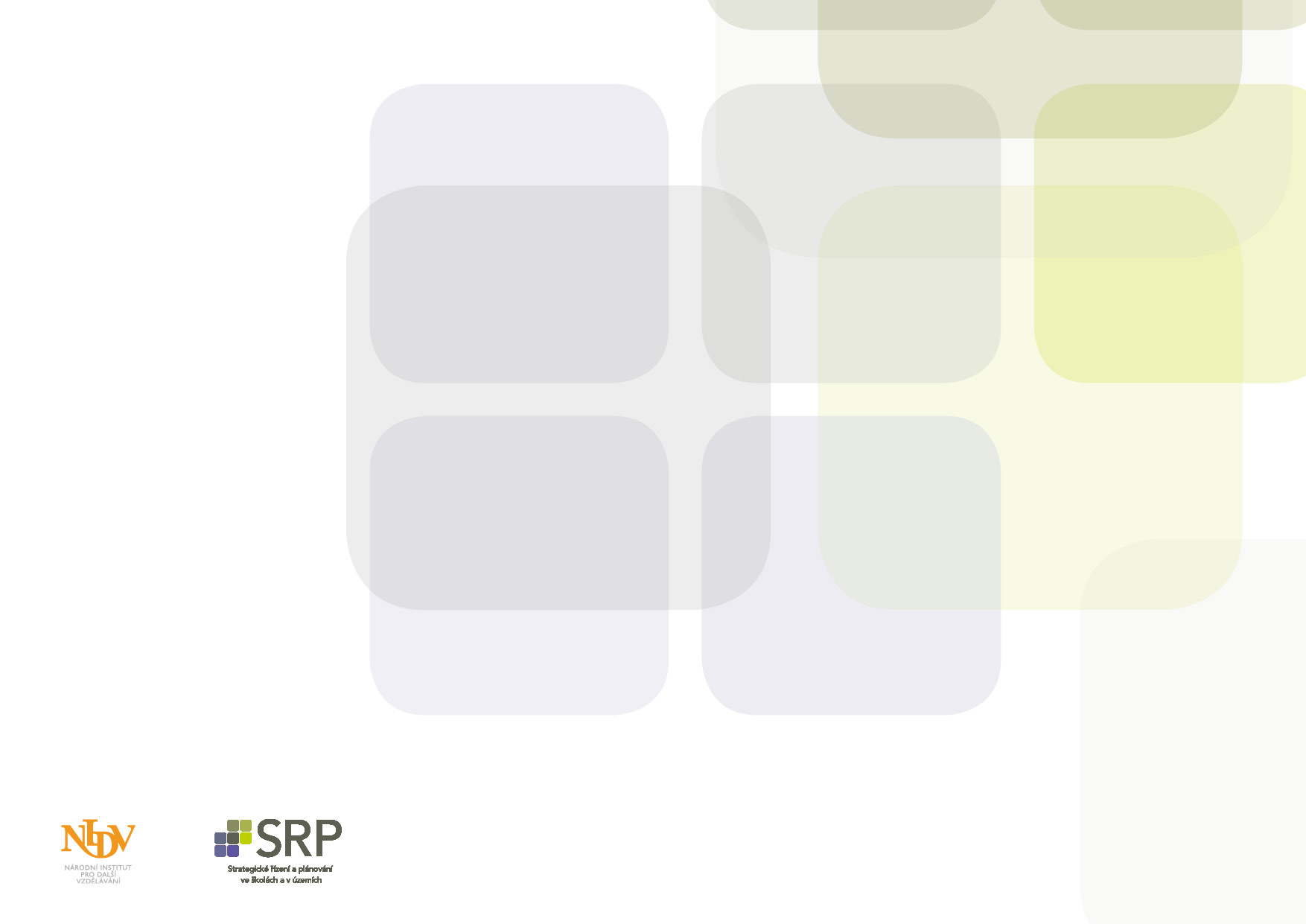 Jak na spolupráci s podnikateli
CSR
Co je to společenská odpovědnost firem?
Tento koncept se objevil počátkem 2. poloviny 20. století.
Společenská odpovědnost firem znamená takové vedení firmy a budování vztahů s partnery, které přispívá ke zlepšení pověsti a zvýšení důvěryhodnosti podniku. 

Zpracovaný strategický plán udržitelného rozvoje.
CZ.02.3.68/0.0/0.0/15_001/0000283
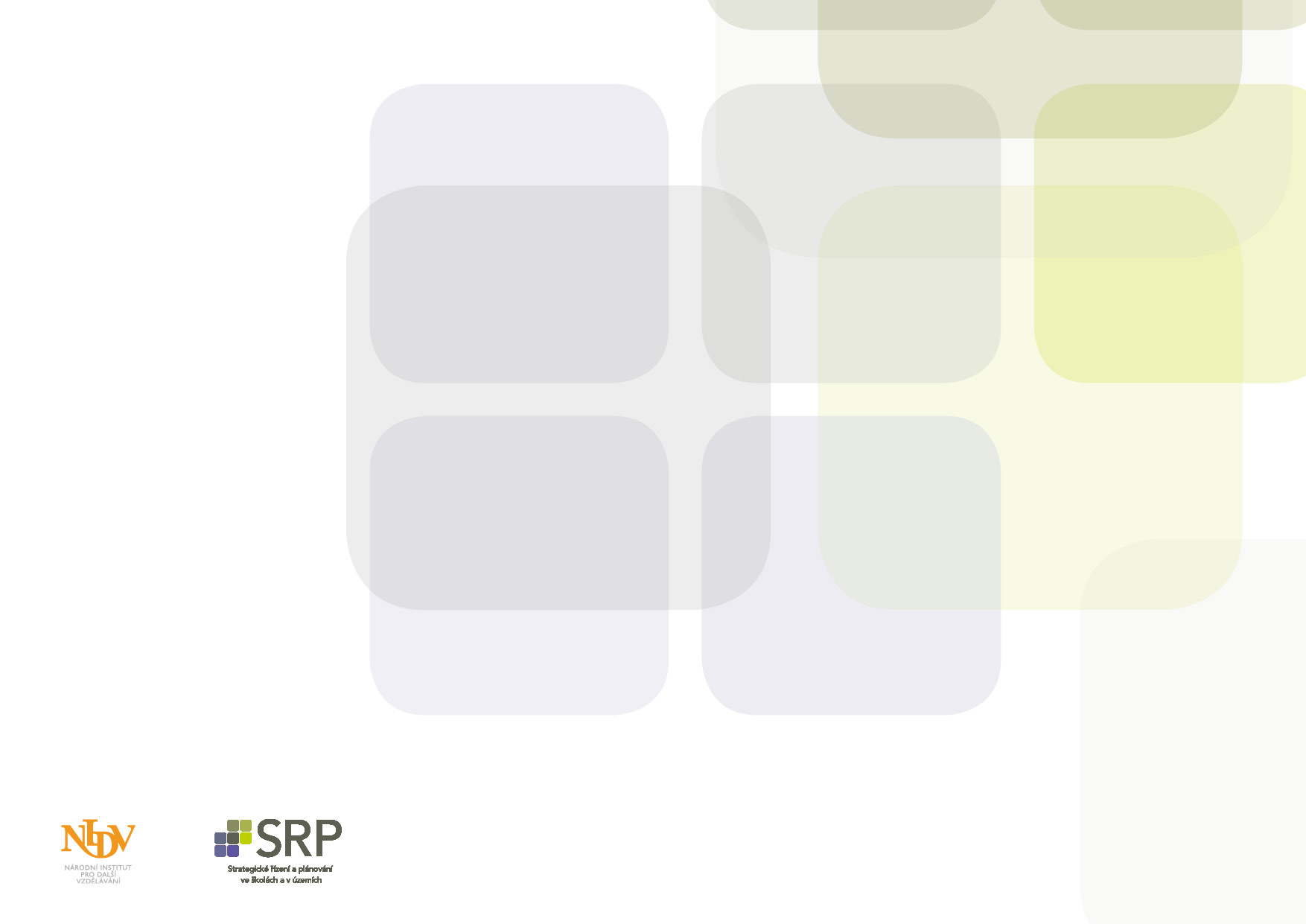 Jak na spolupráci s podnikateli
Podělíme se s nimi  o naše představy a naděje do budoucna
Pozveme je, aby přišli na návštěvu, podívali se, jak pracujeme 
Odpovědnost a podávání Informací
Když od někoho přijmeme peníze, odpovídáme za to, že:
Budou vynaloženy za účelem, na který byly získány 
budou vynaloženy efektivně a skutečně budou mít nějaký dopad..
CZ.02.3.68/0.0/0.0/15_001/0000283
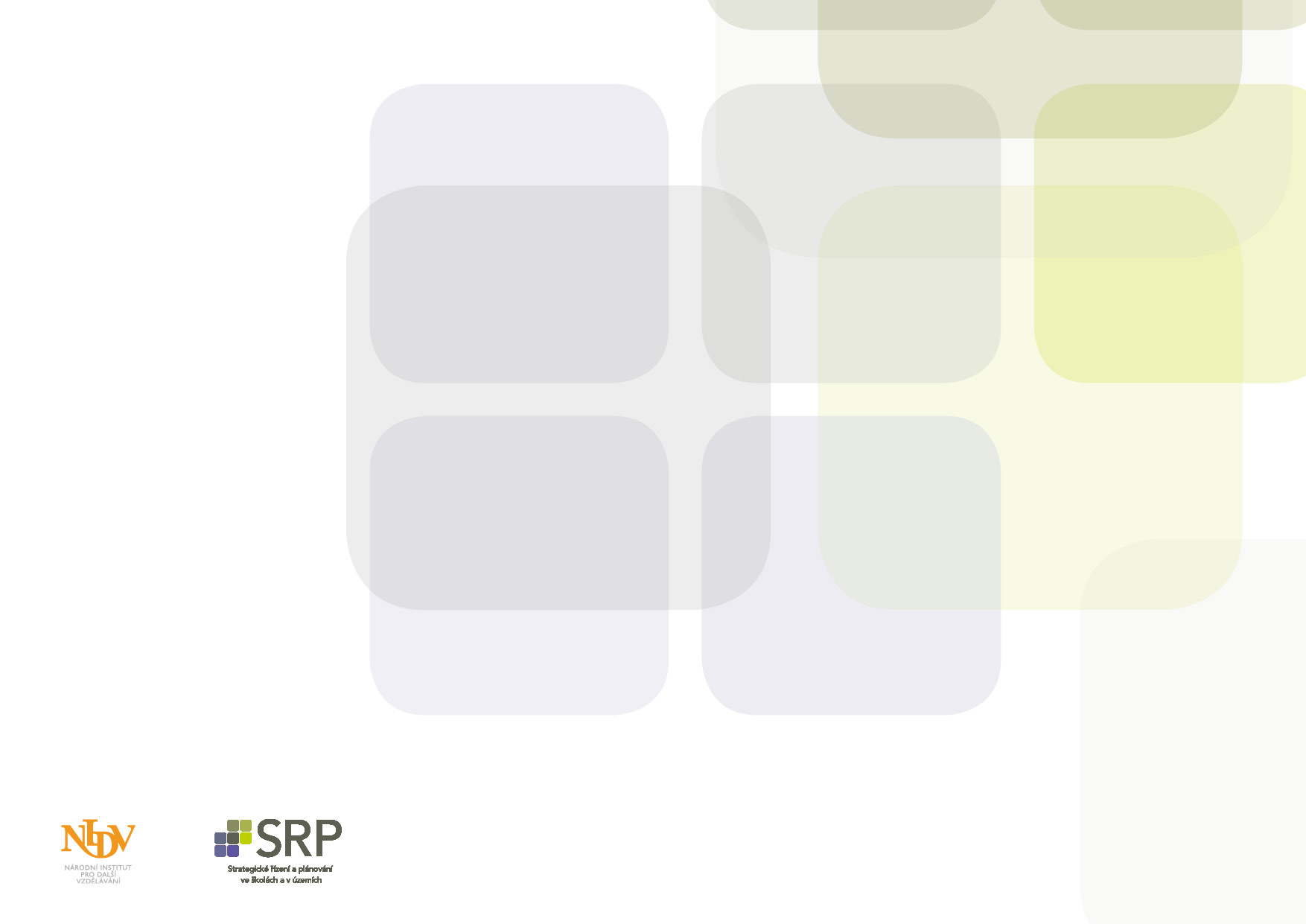 Jak na soukromé zdroje
Nadace, nadační fondy
Vytvořit kompendium zdrojů
Sledovat jednotlivé výzvy
Připravit zásobník projektů
Využít společenskou odpovědnost firem v daném území, mají-li nadaci či nadační fond
	zjistit, které firmy v území mají zpracovánu CSR
	kontaktovat je
	vysvětlit smysl aktivit/y
CZ.02.3.68/0.0/0.0/15_001/0000283